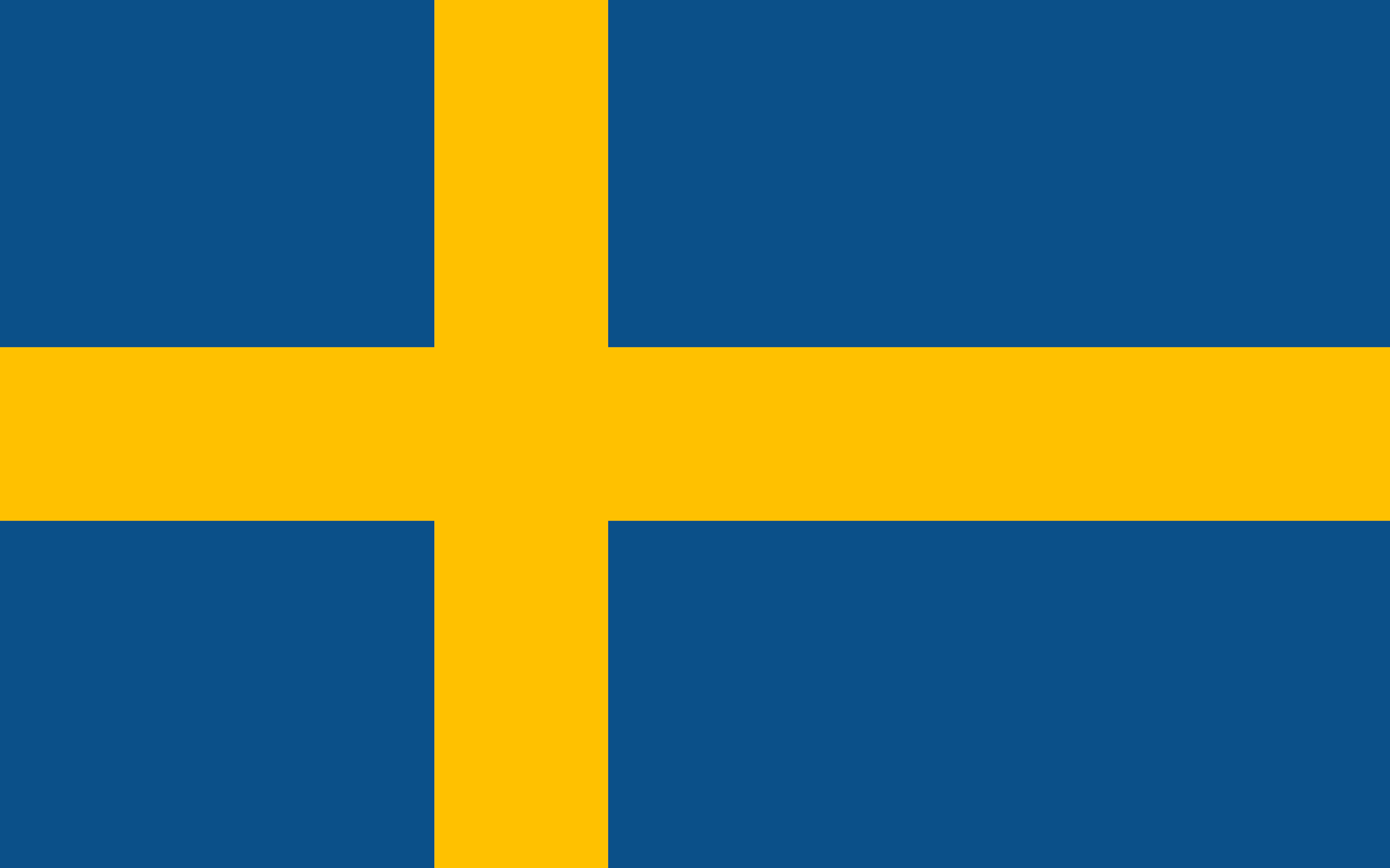 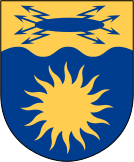 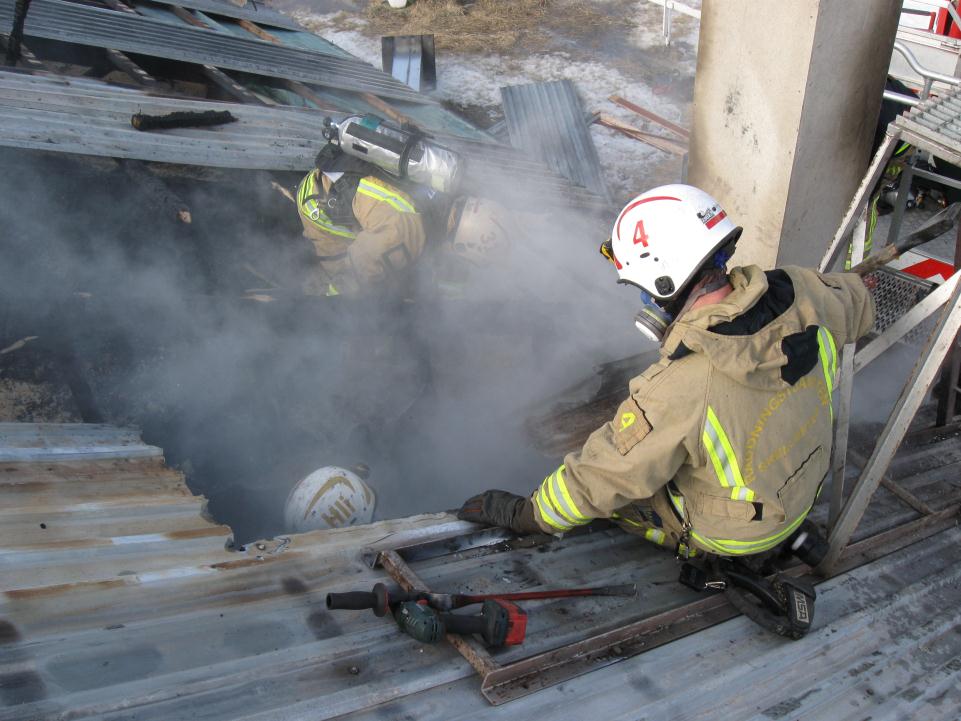 EL MODELO SKELLEFTEÅ
“PREVENCIÓN DE LA CONTAMINACIÓN A TRAVÉS DE LOS EPI”
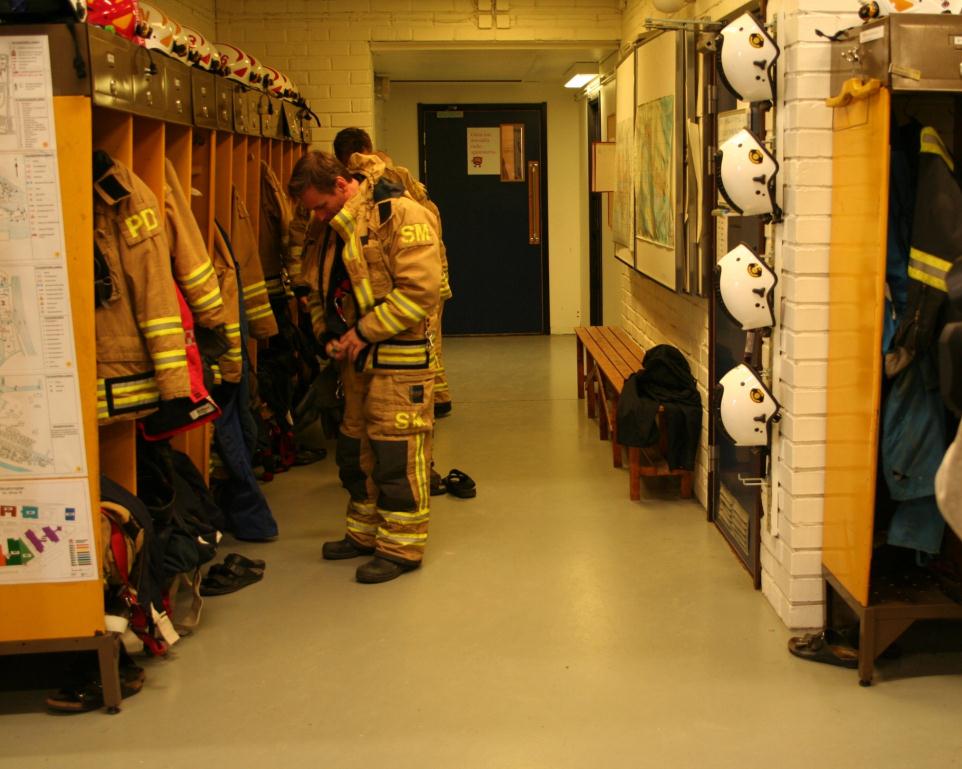 SIEMPRE ROPA LIMPIA CUANDO SALIMOS
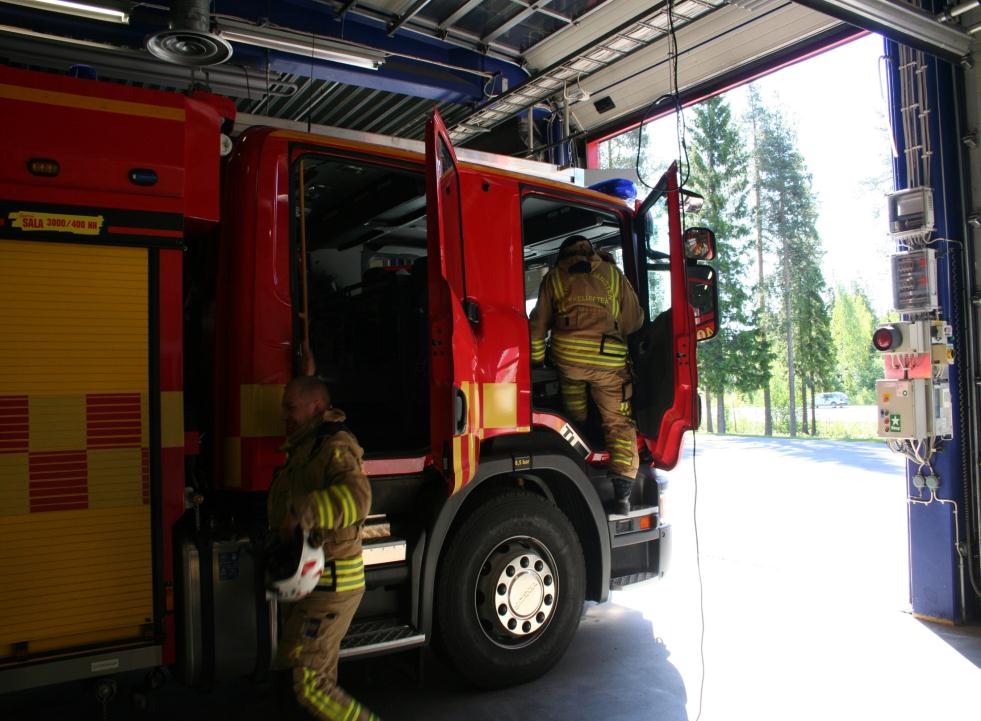 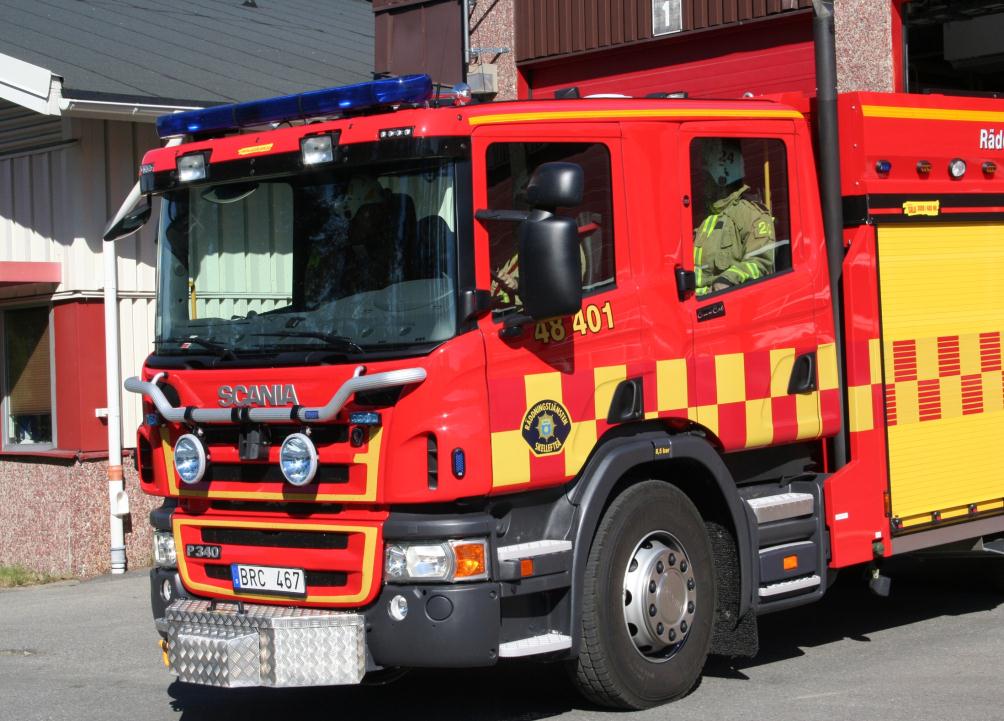 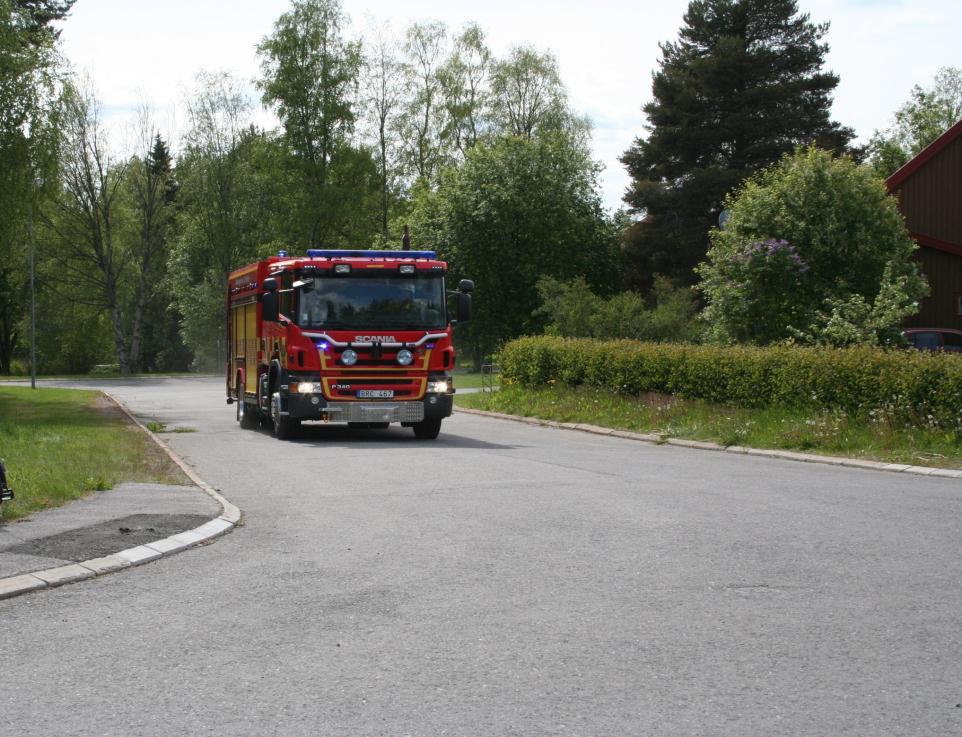 ESTACIONAREMOS EN LUGAR SEGURO, LEJOS DE LA CONTAMINACIÓN
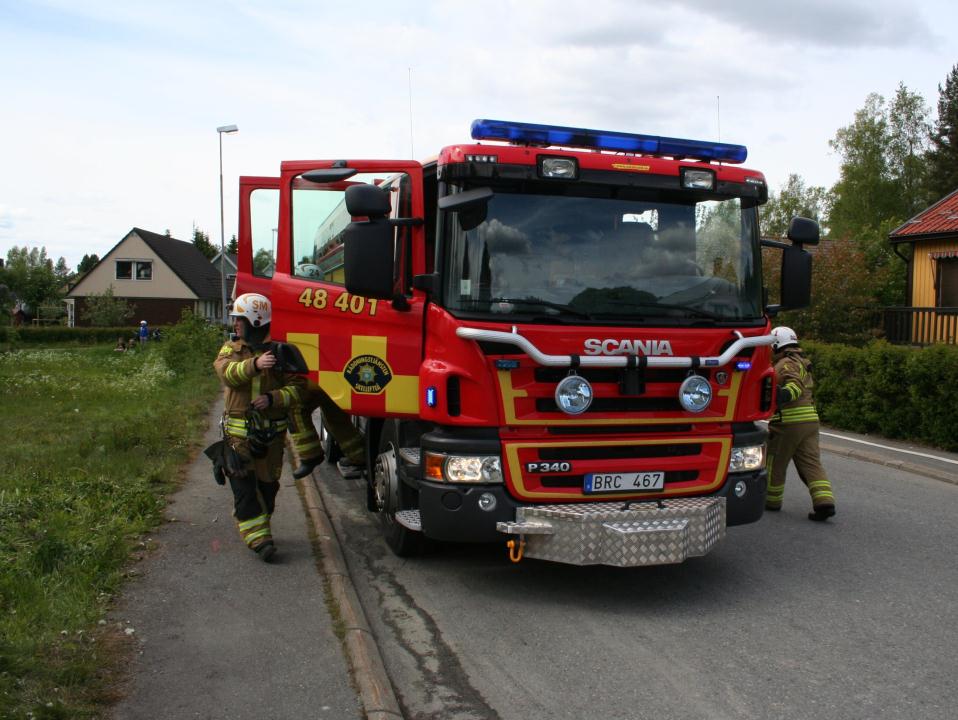 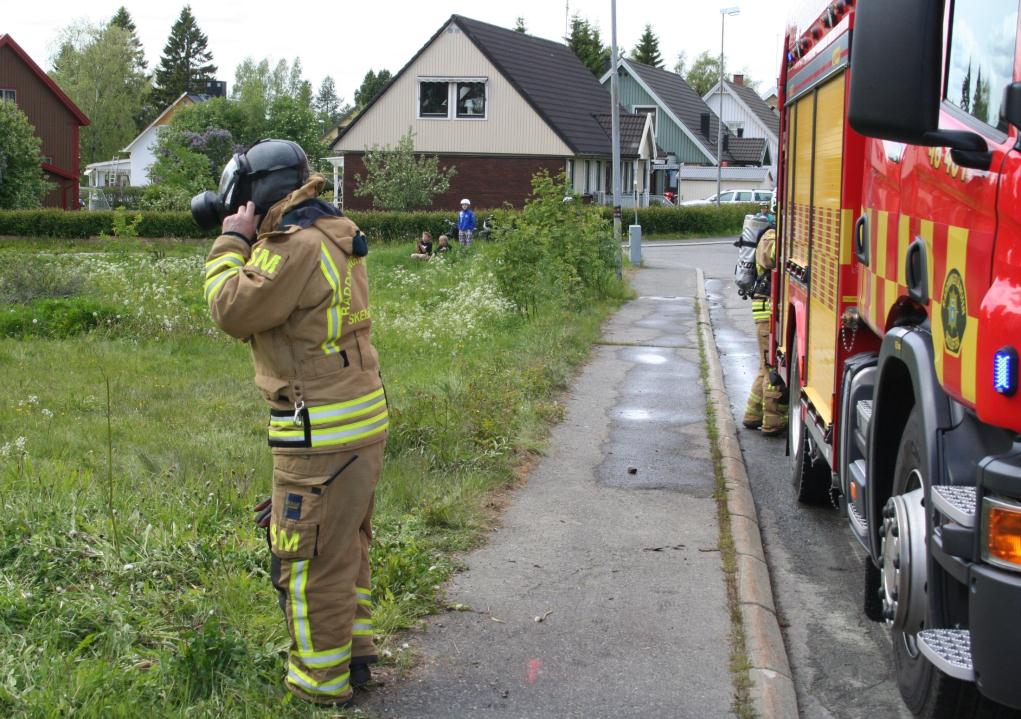 EXPLORAREMOS EL LUGAR CON MÁSCARA
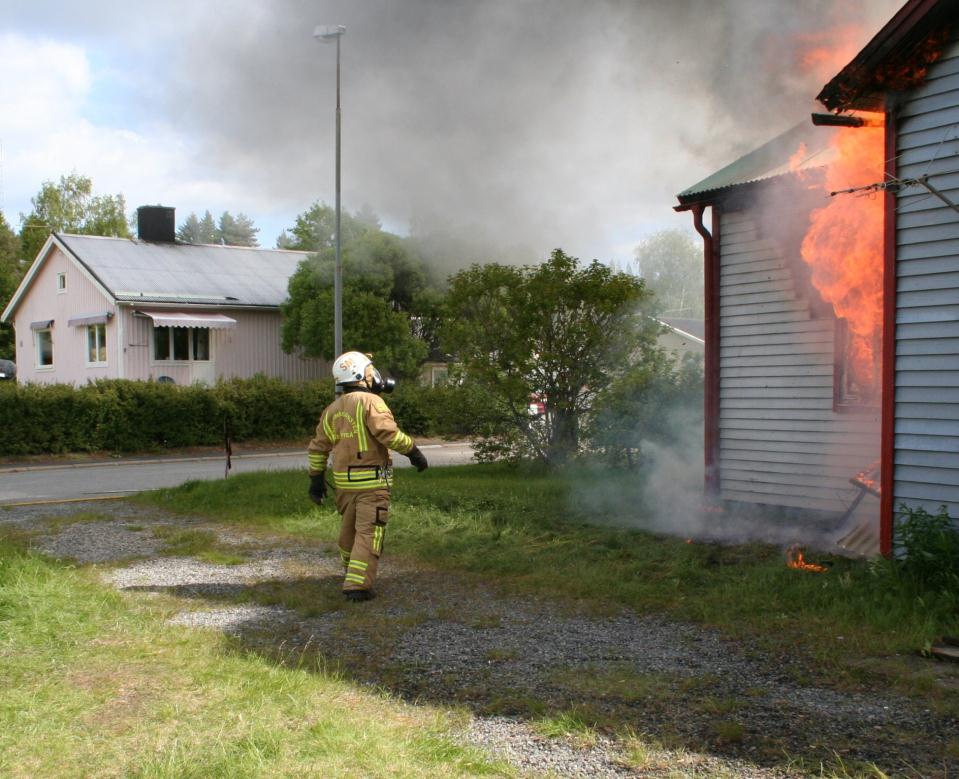 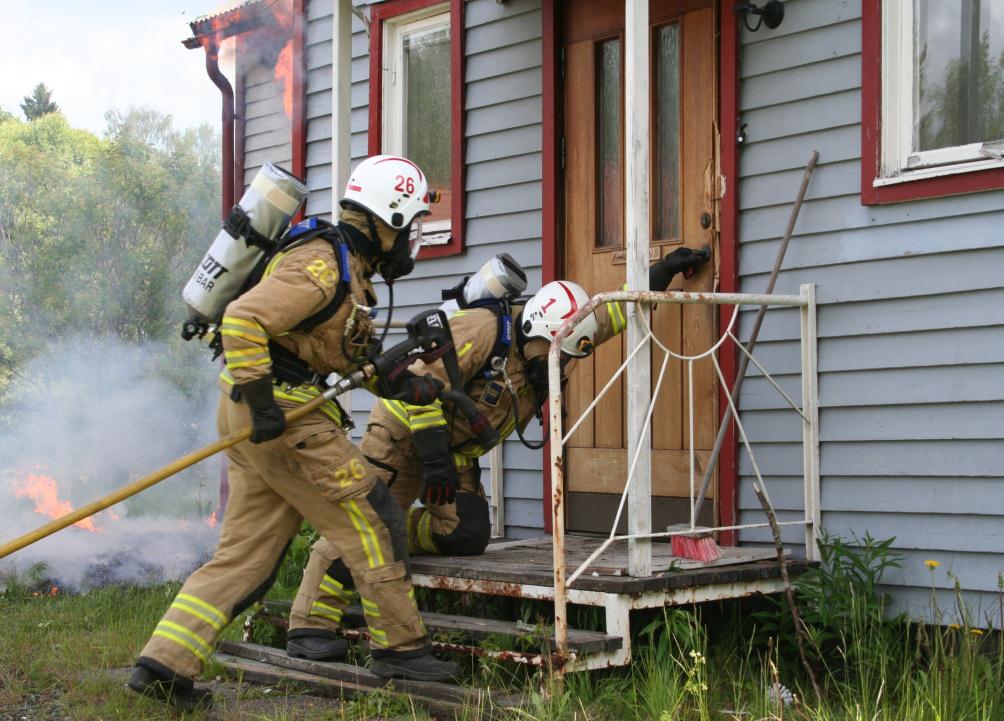 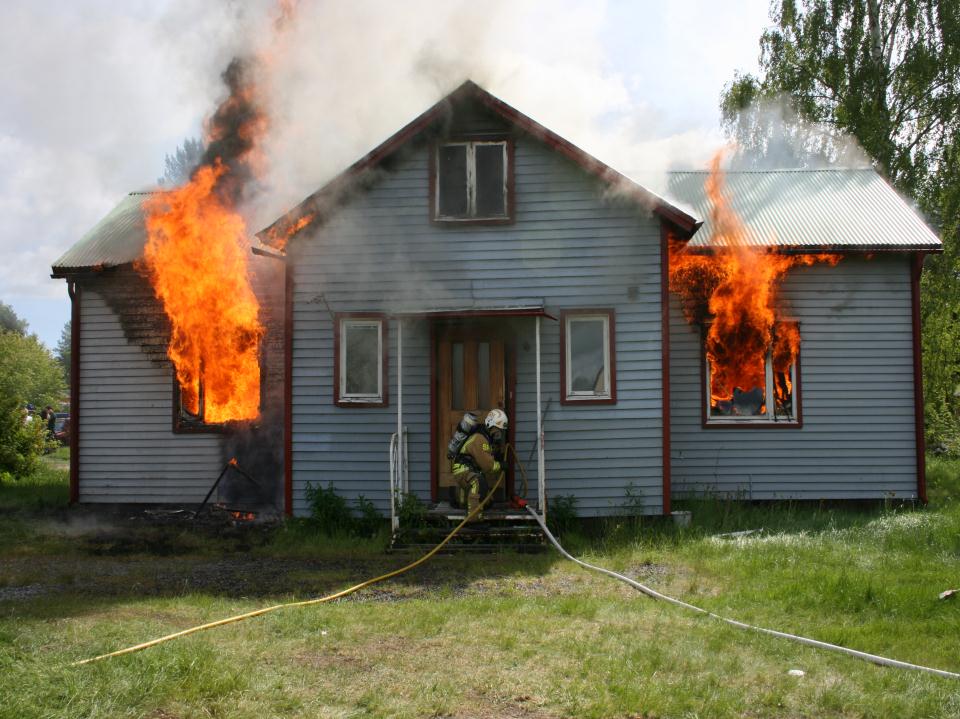 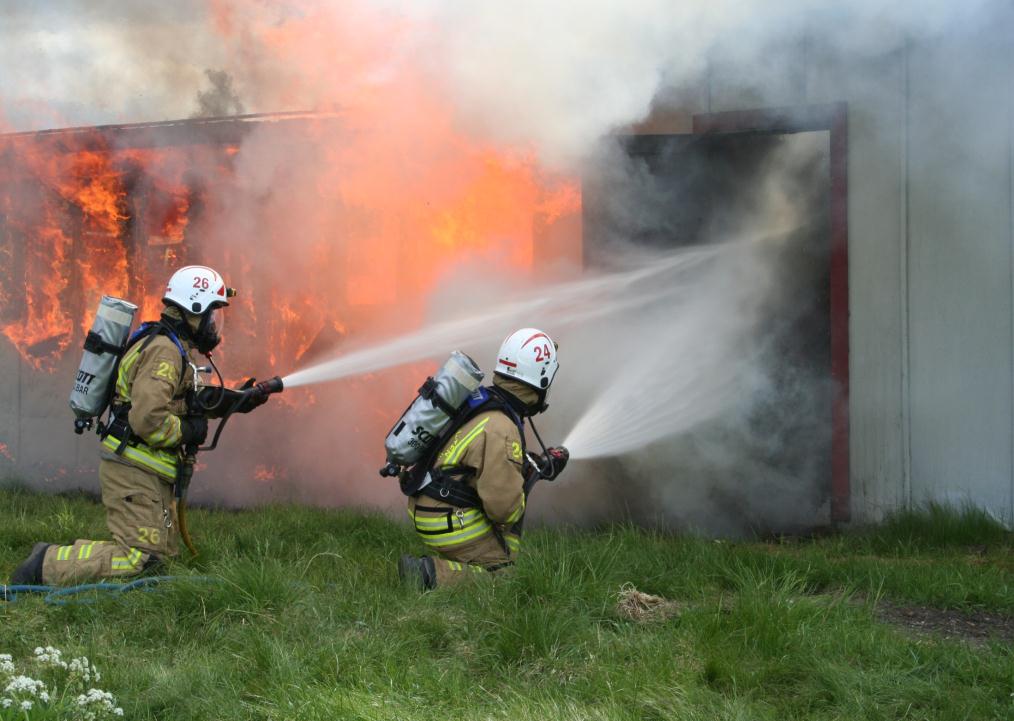 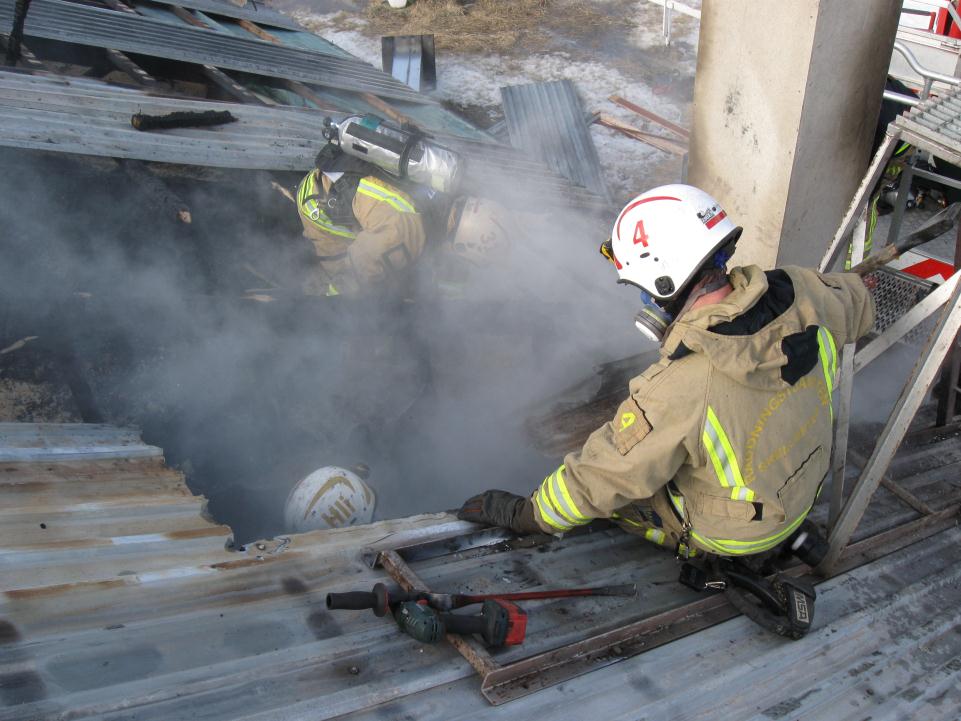 TODOS LOS BOMBEROS DEBEN LLEVAR ERA O MÁSCARA
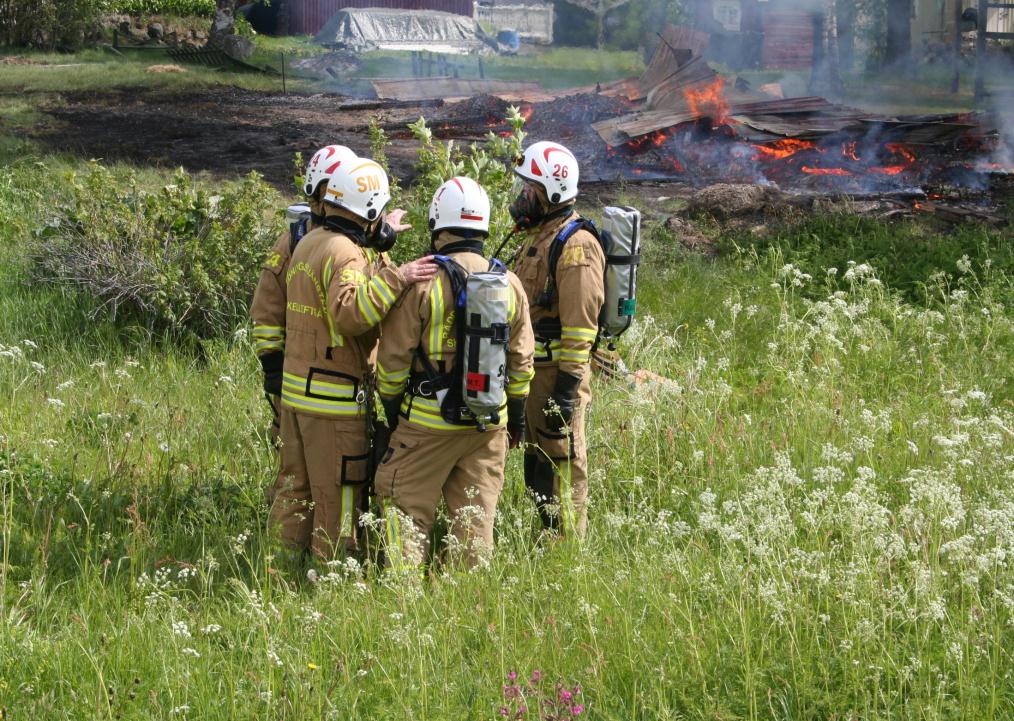 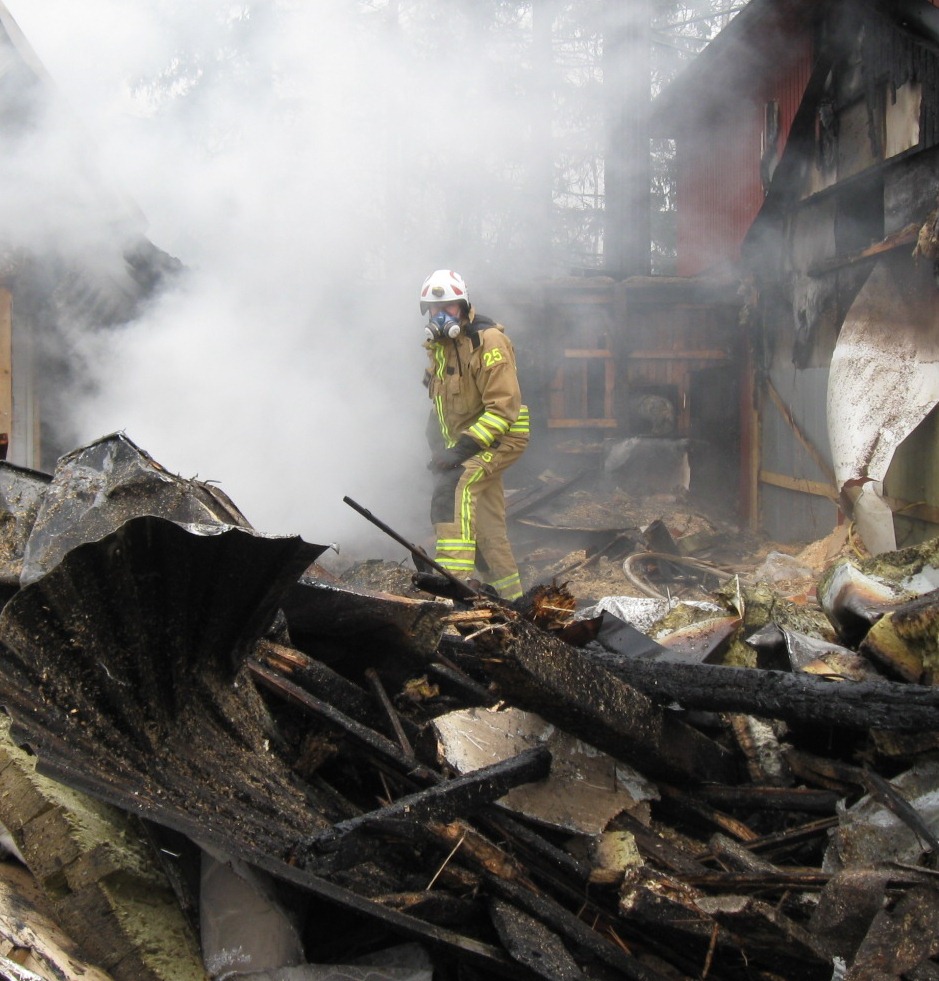 MÁSCARA DE FILTRO EN LA REVISIÓN
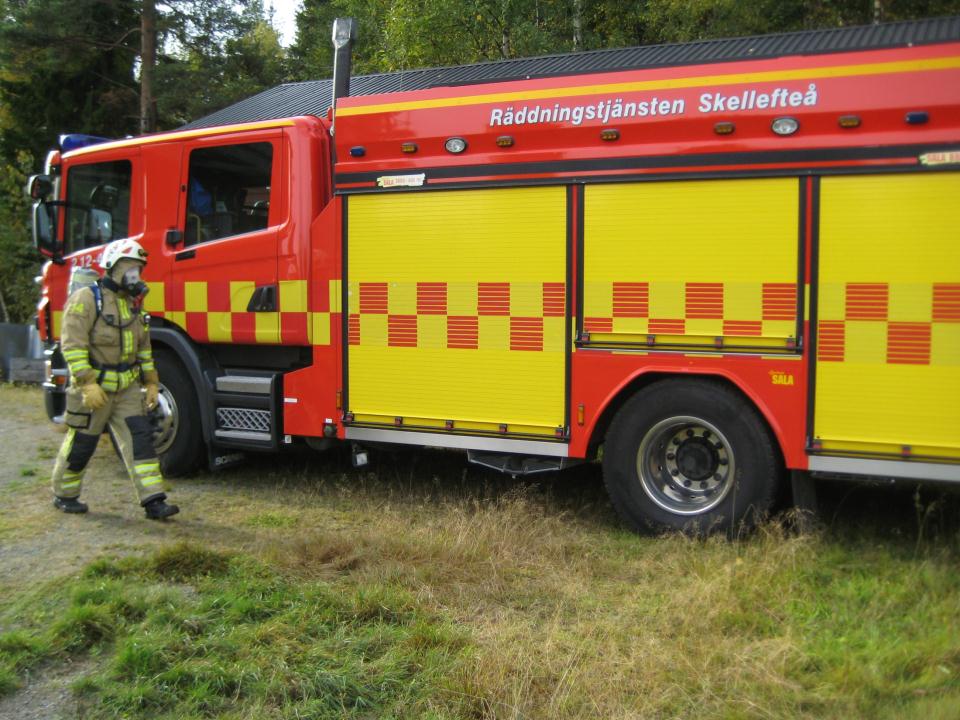 BOMBERO CONTAMINADO TRAS LA INTERVENCIÓN
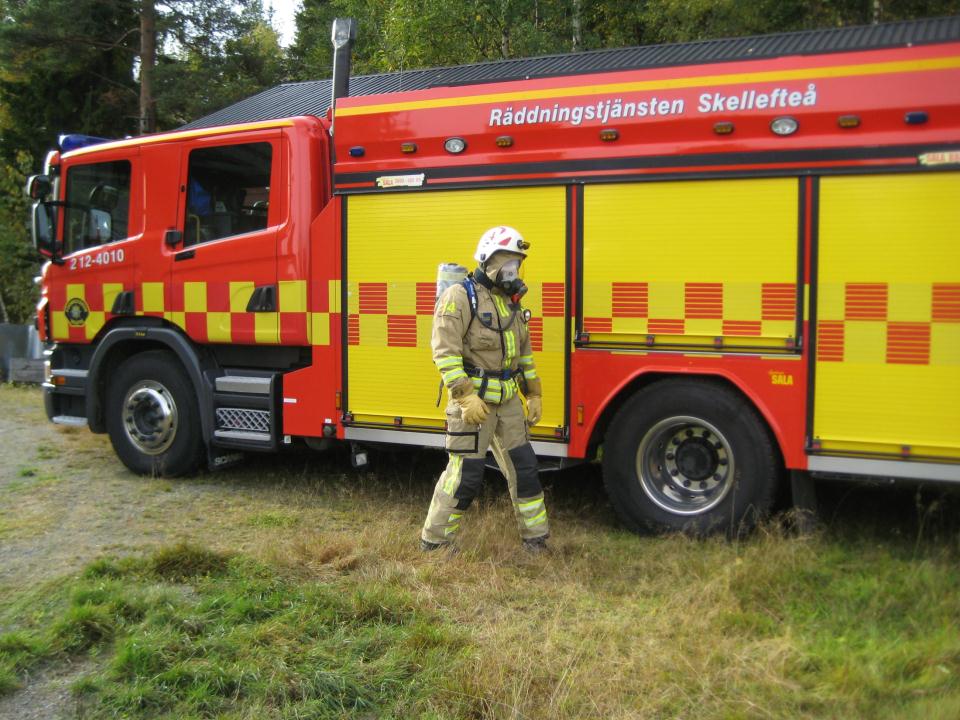 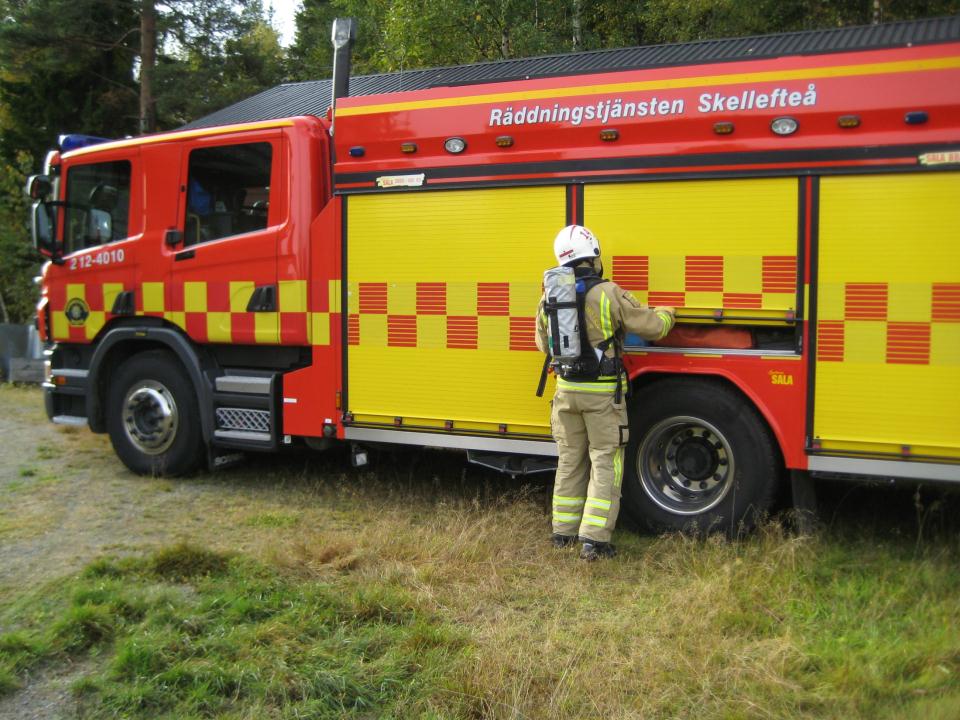 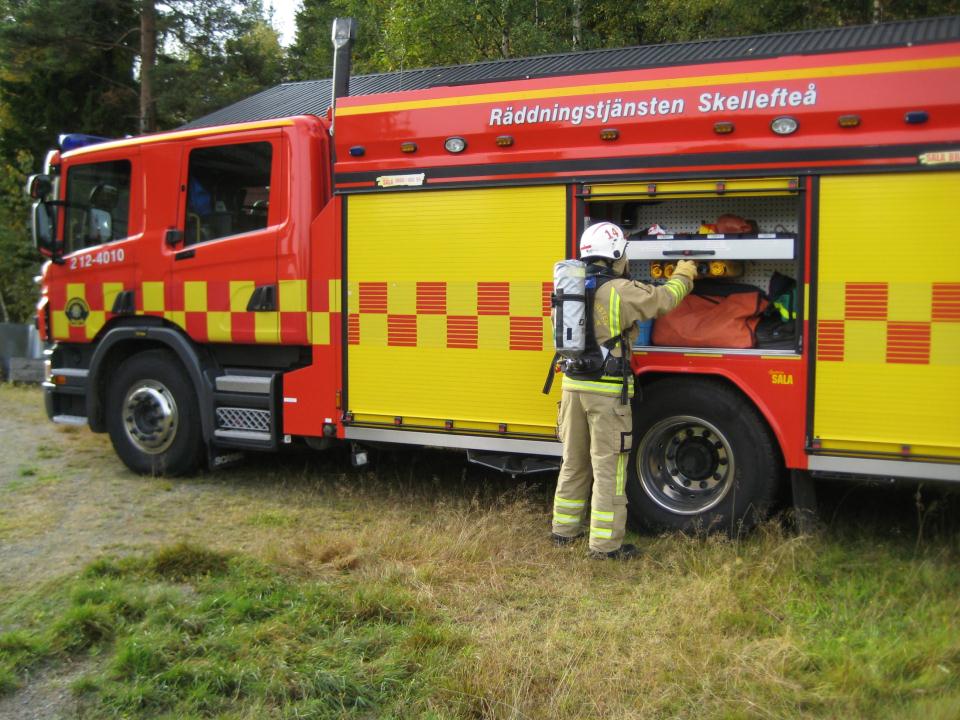 RECOGE UNA SACA
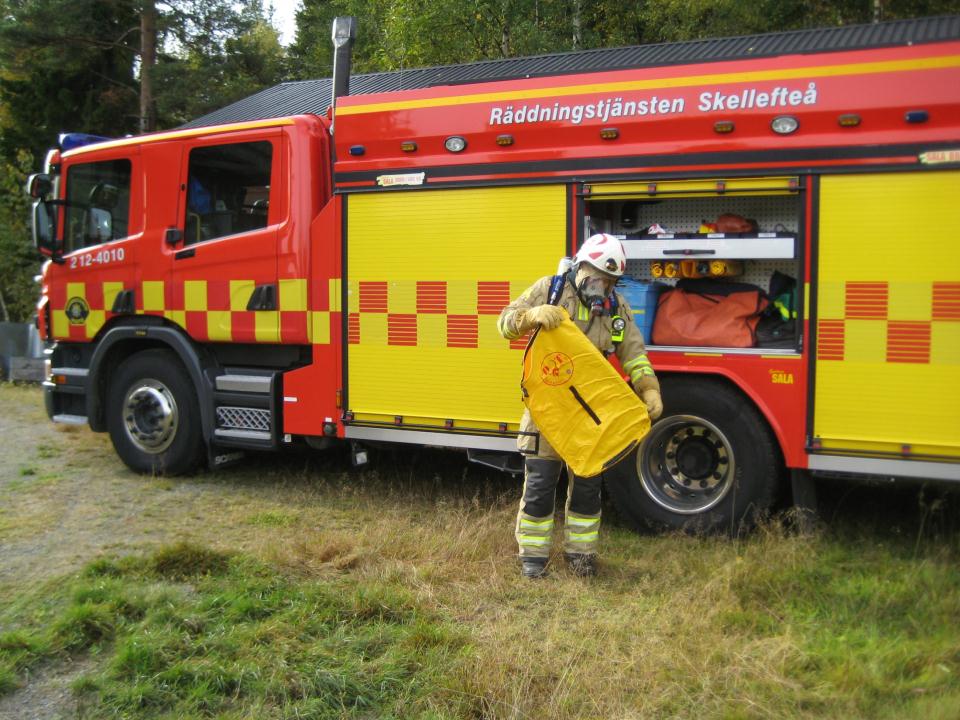 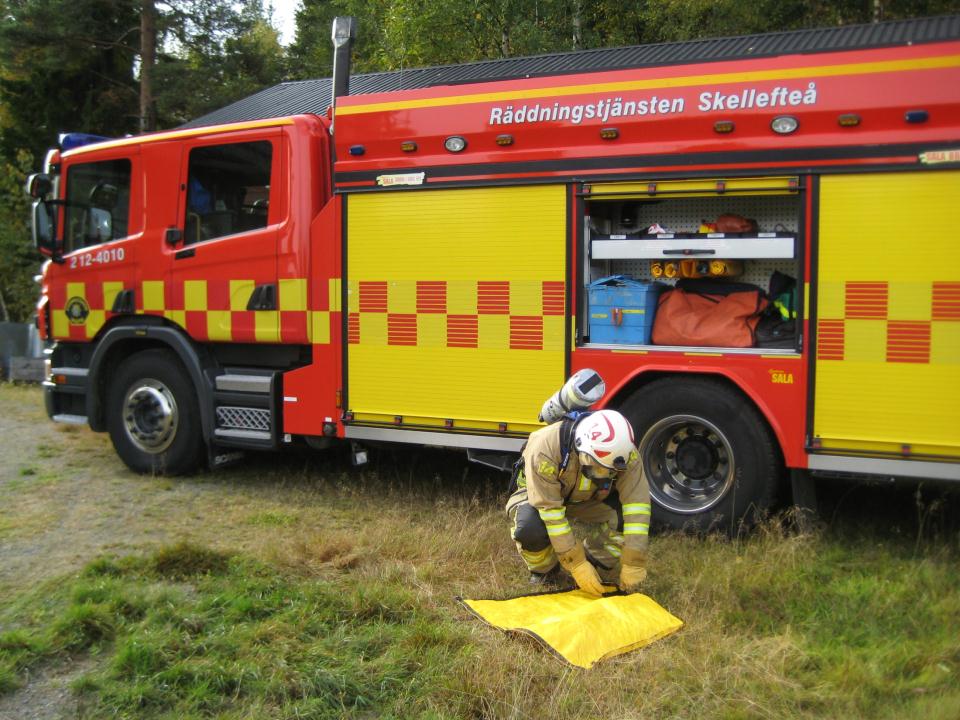 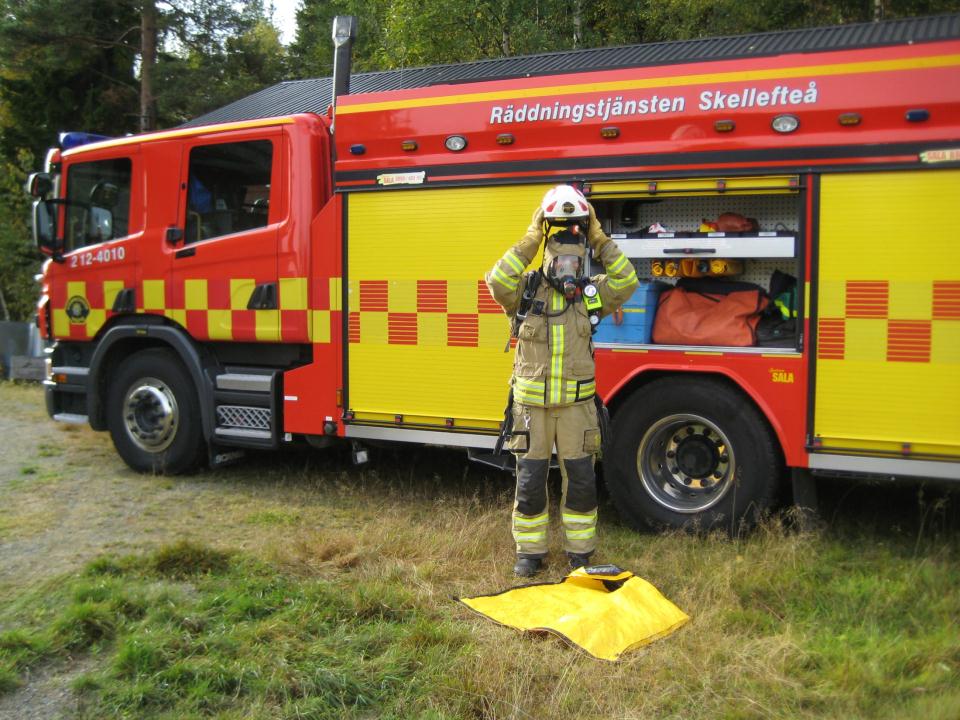 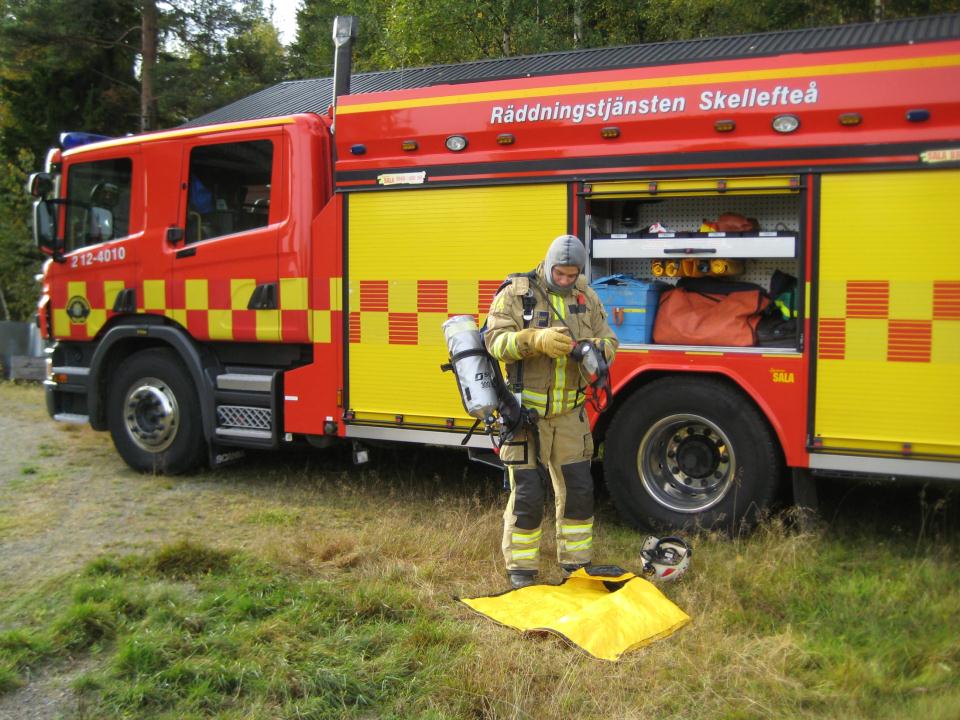 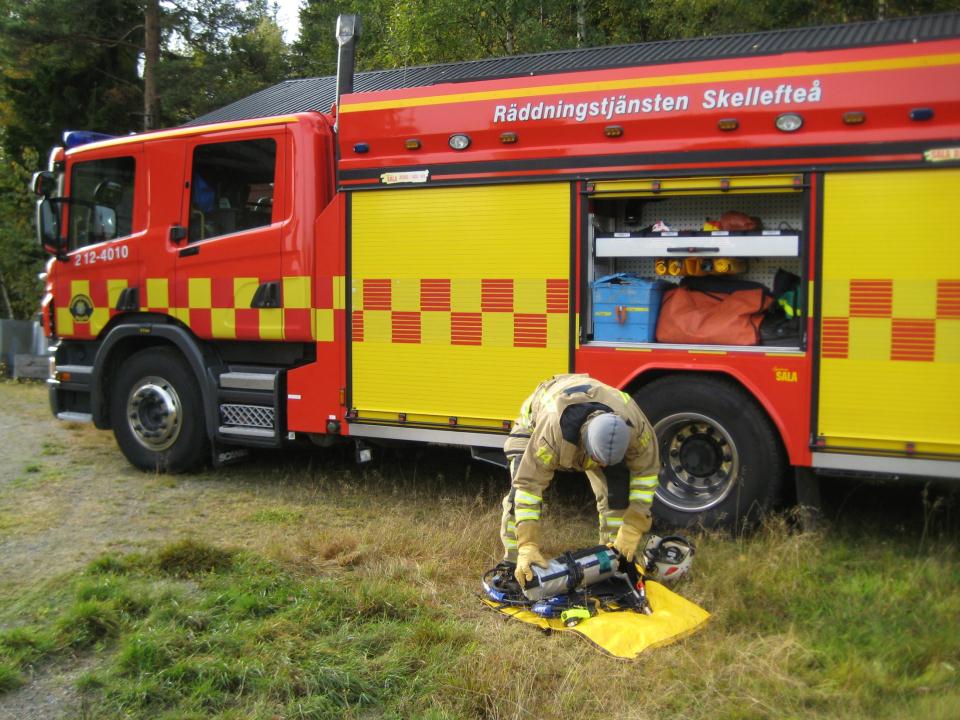 INTRODUCE EL ERA EN LA SACA
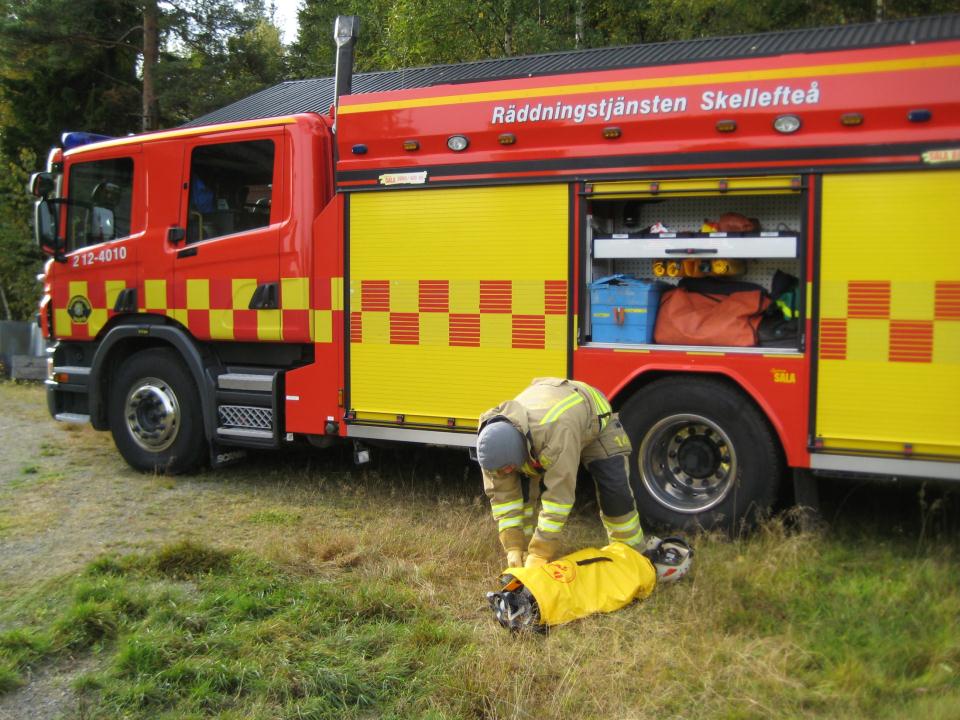 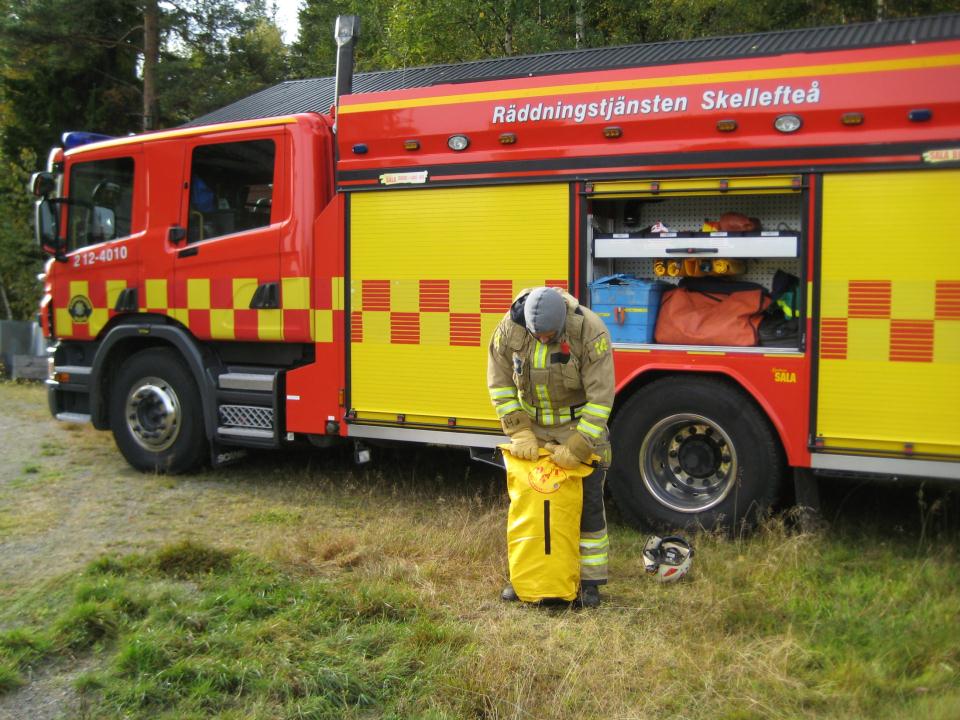 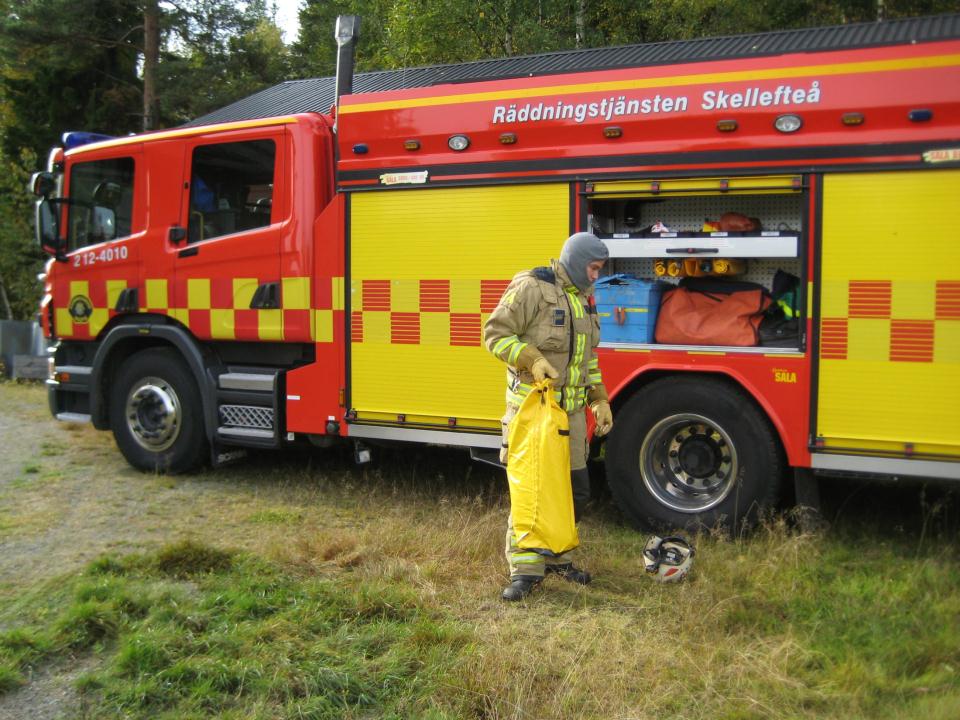 EL ERA ESTÁ CONFINADO
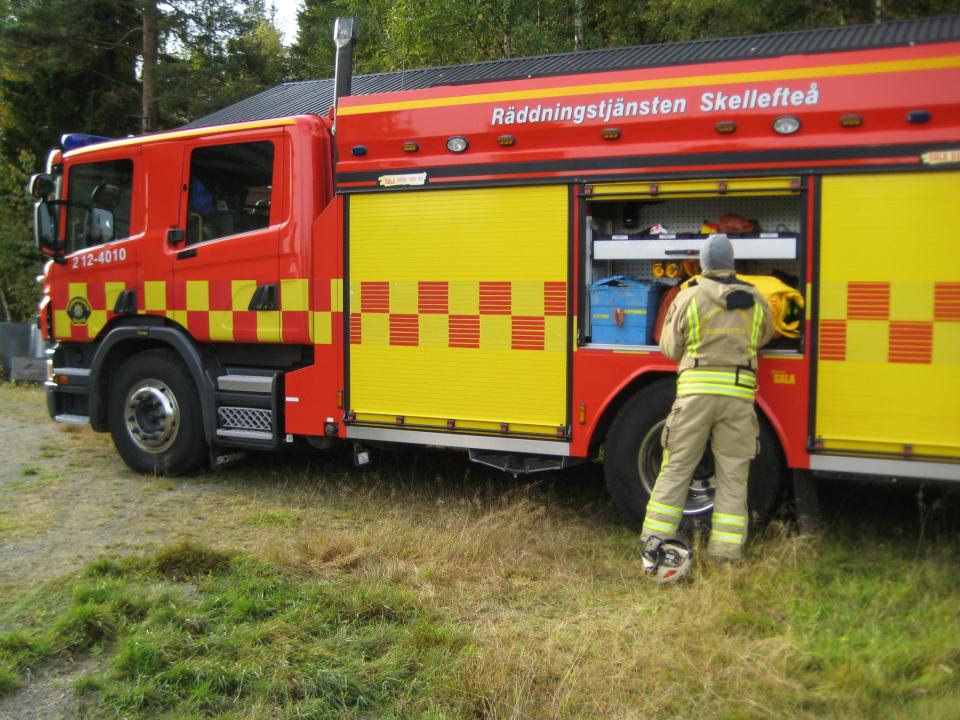 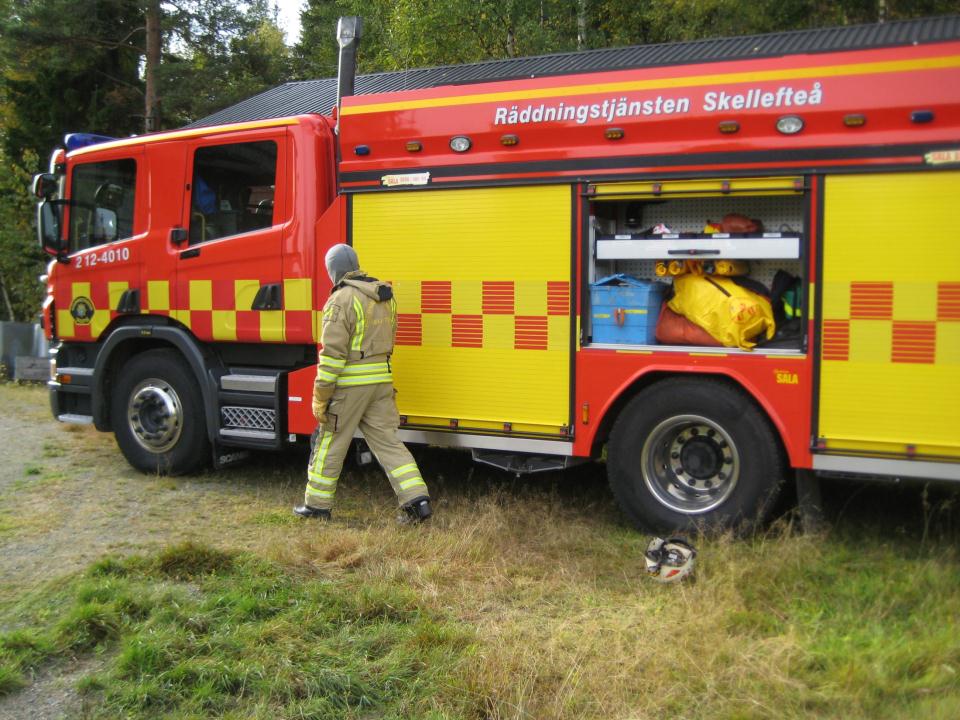 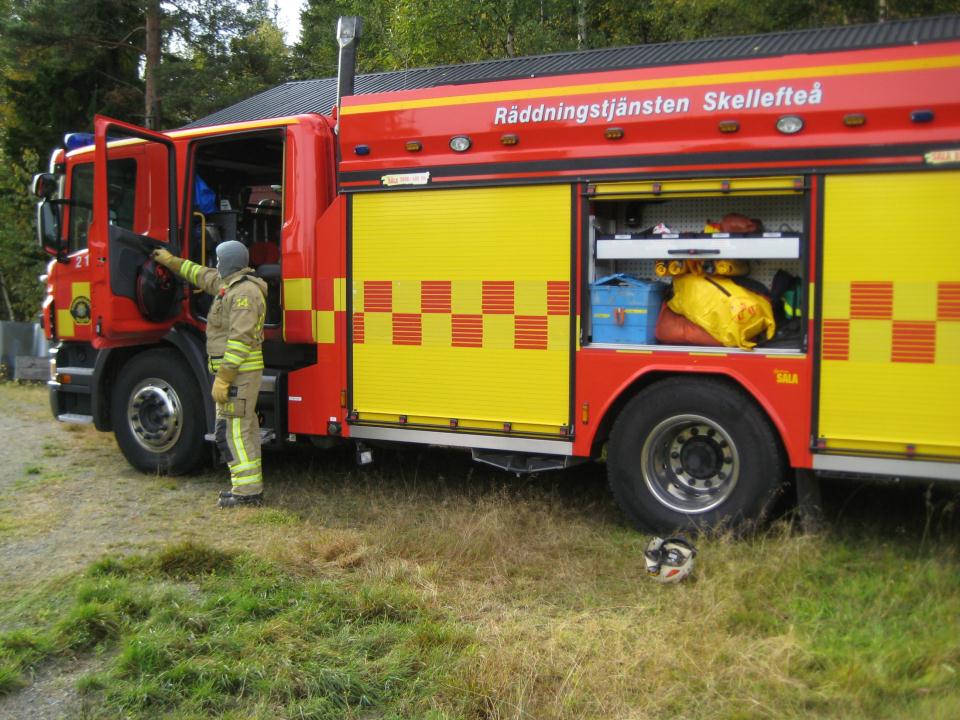 RECOGEMOS UNA SACA PARA LA ROPA
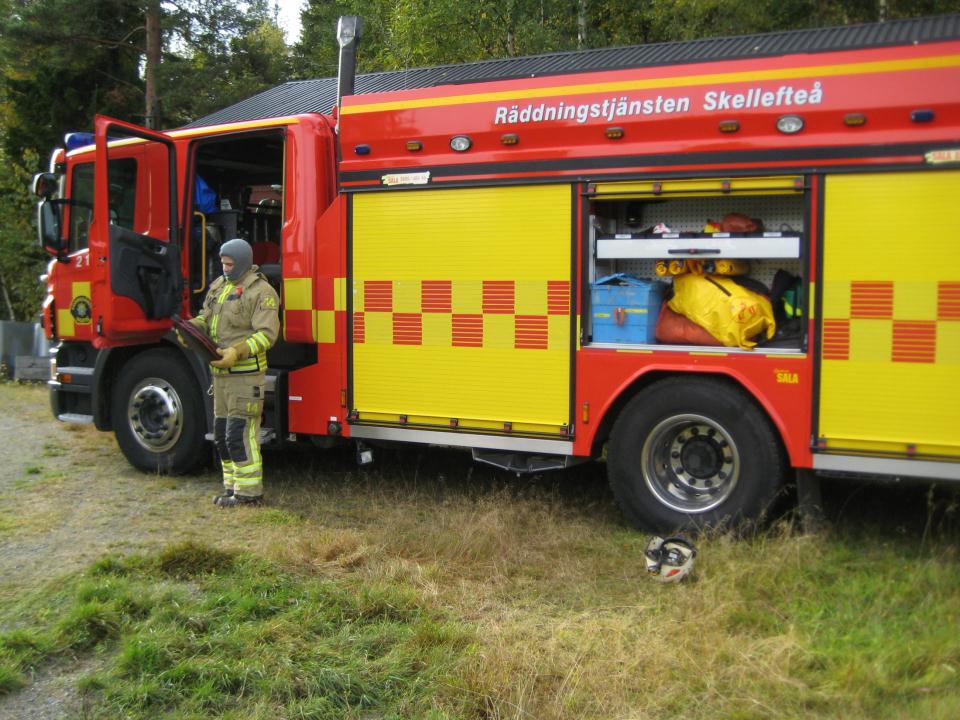 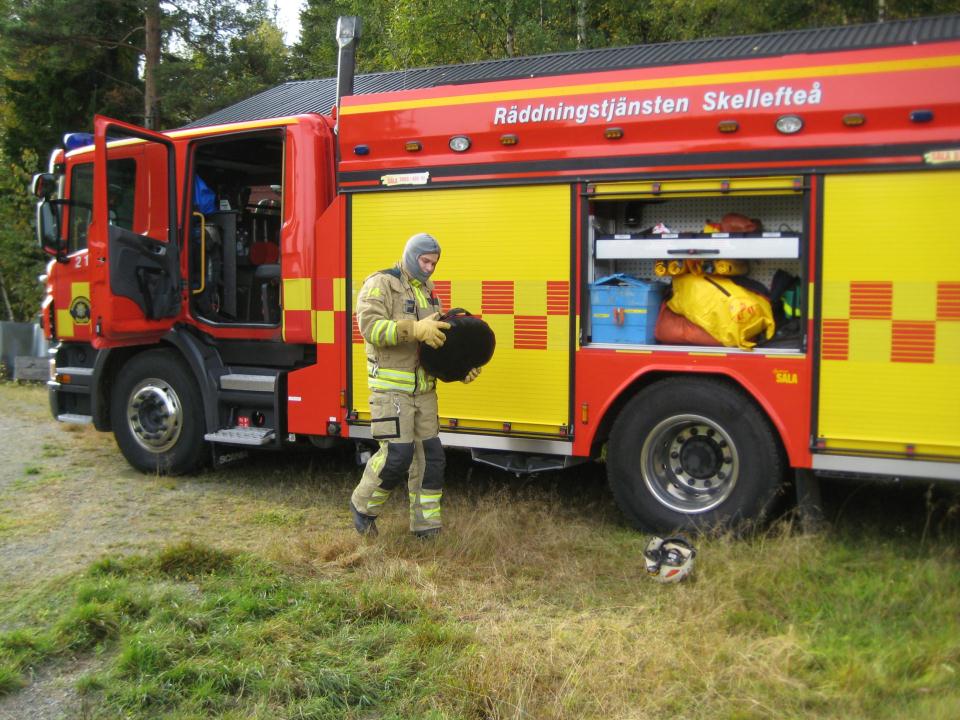 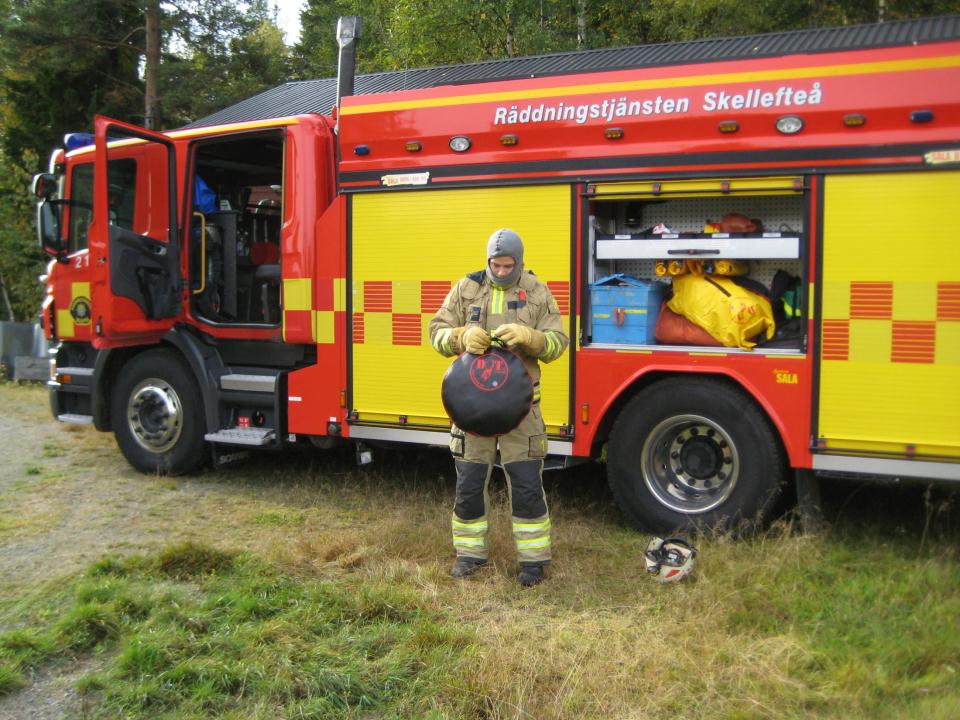 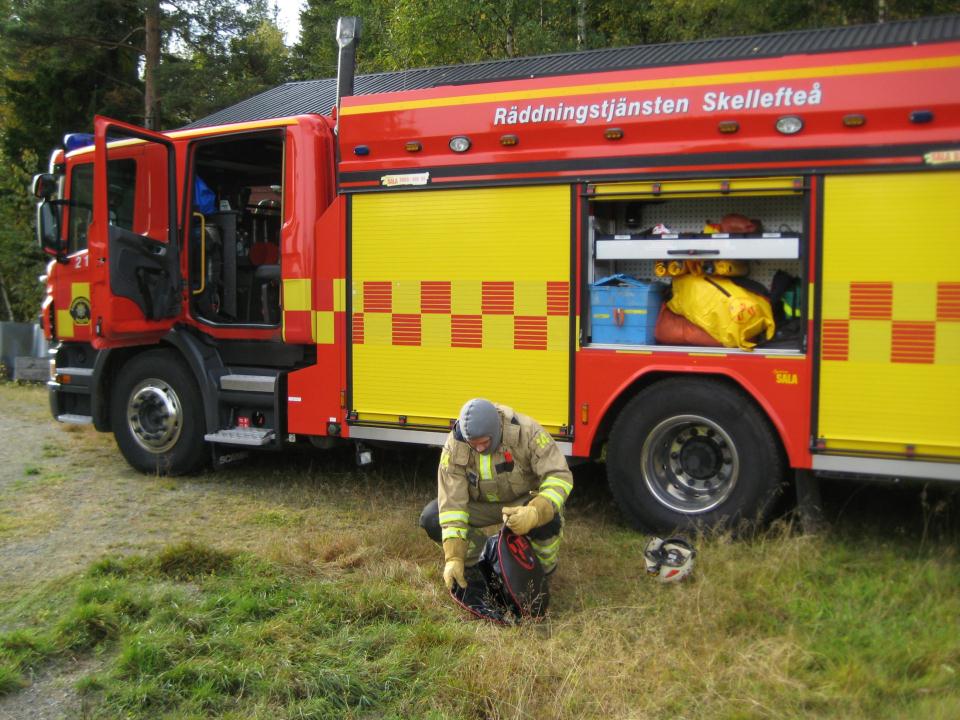 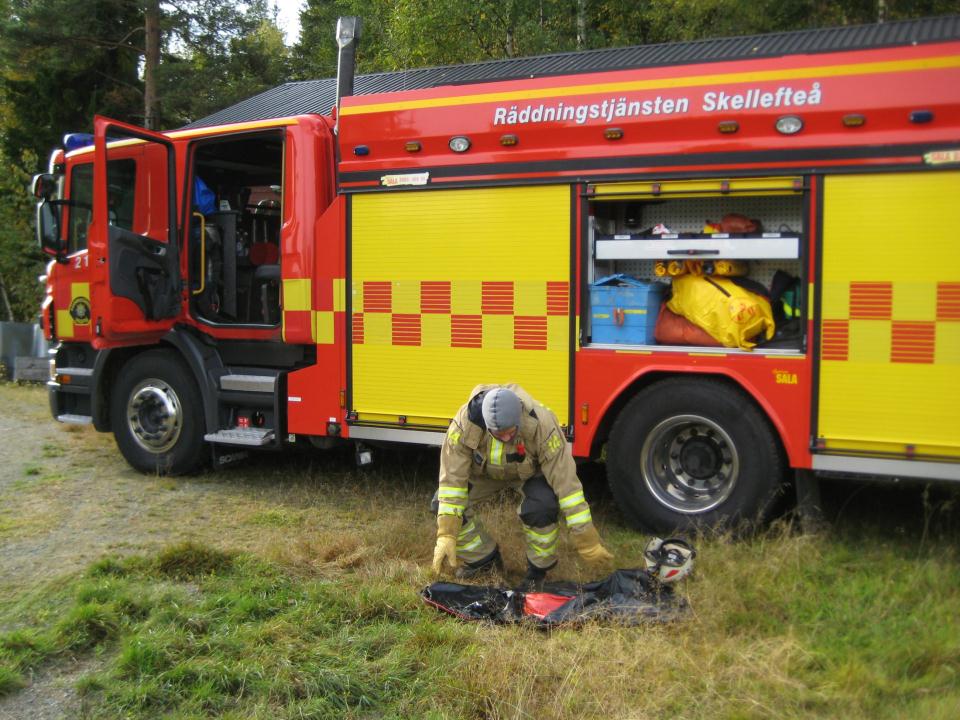 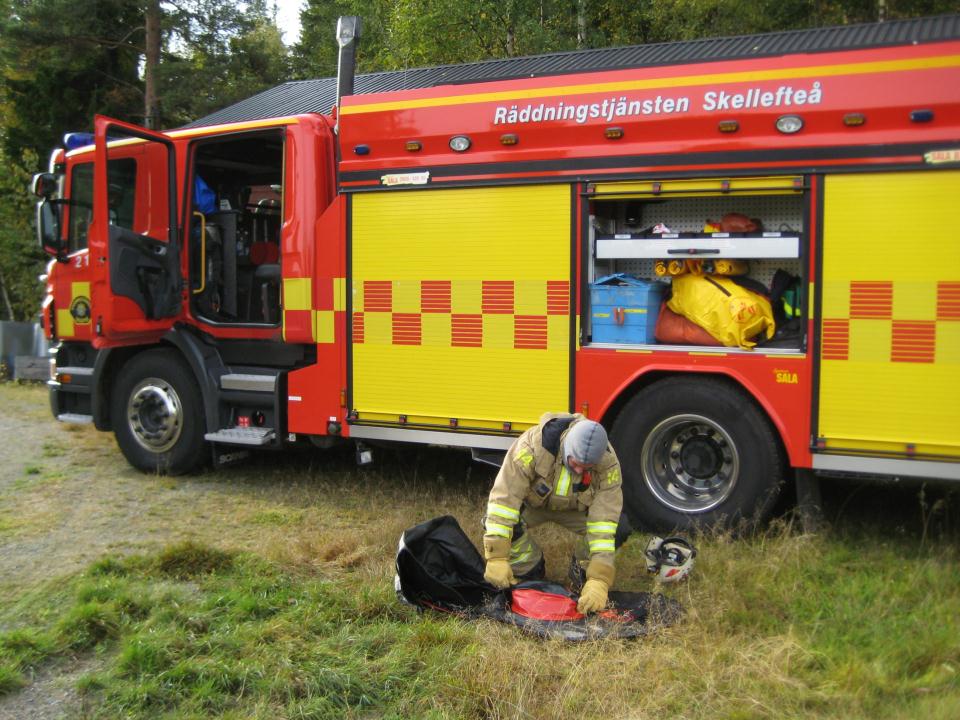 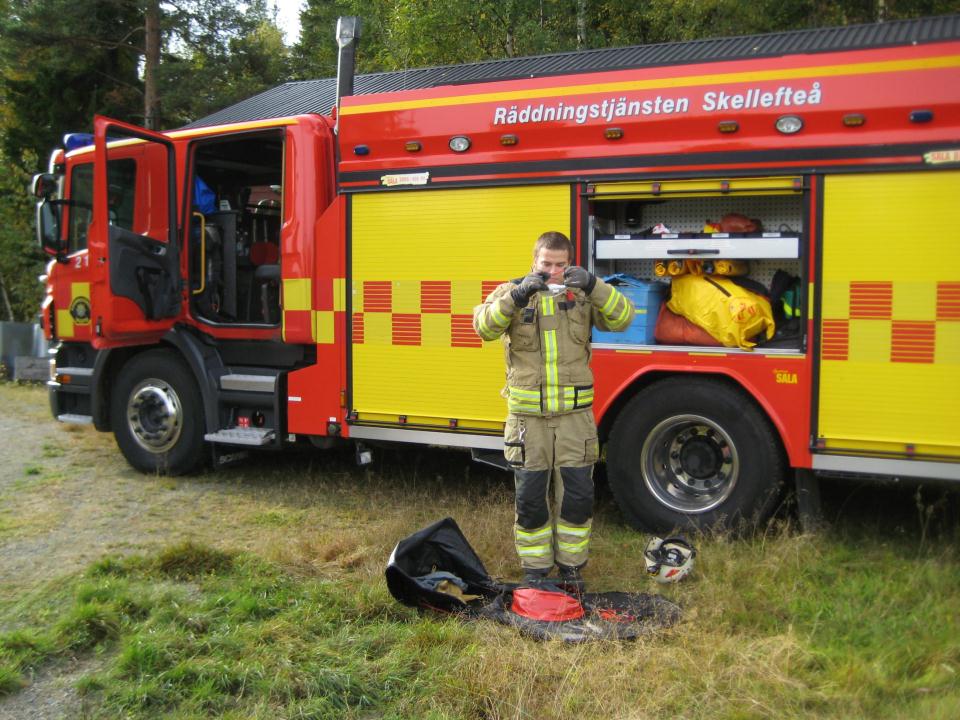 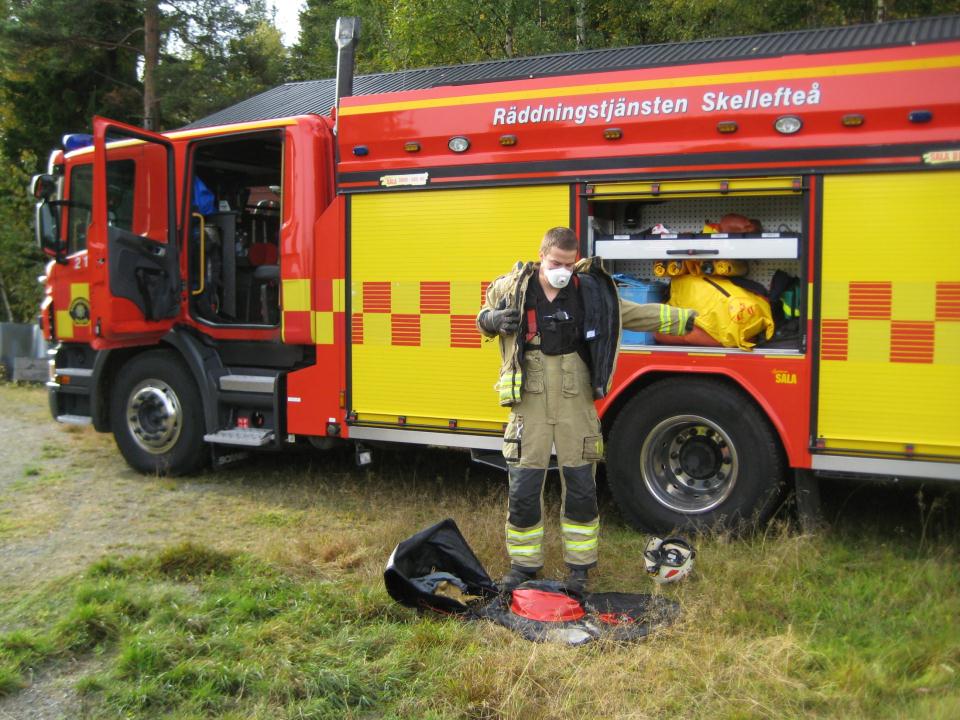 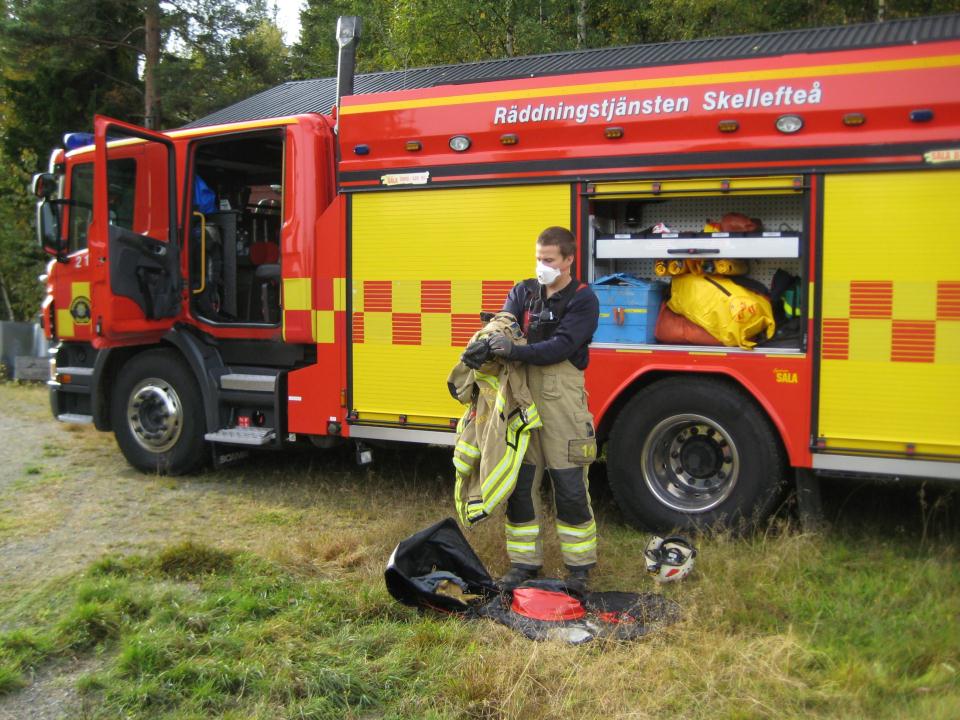 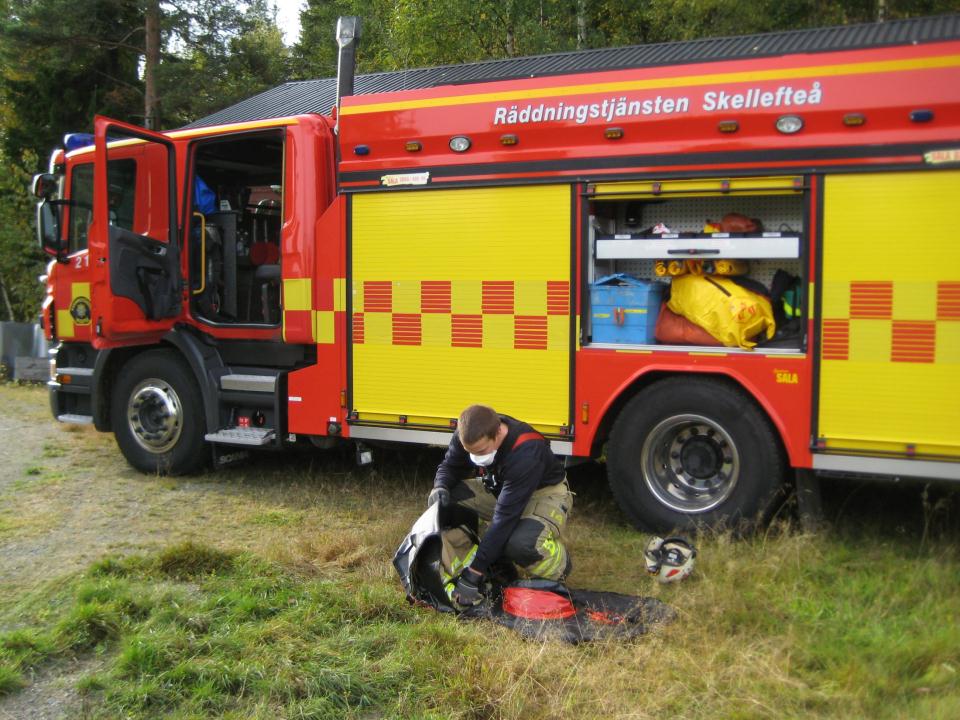 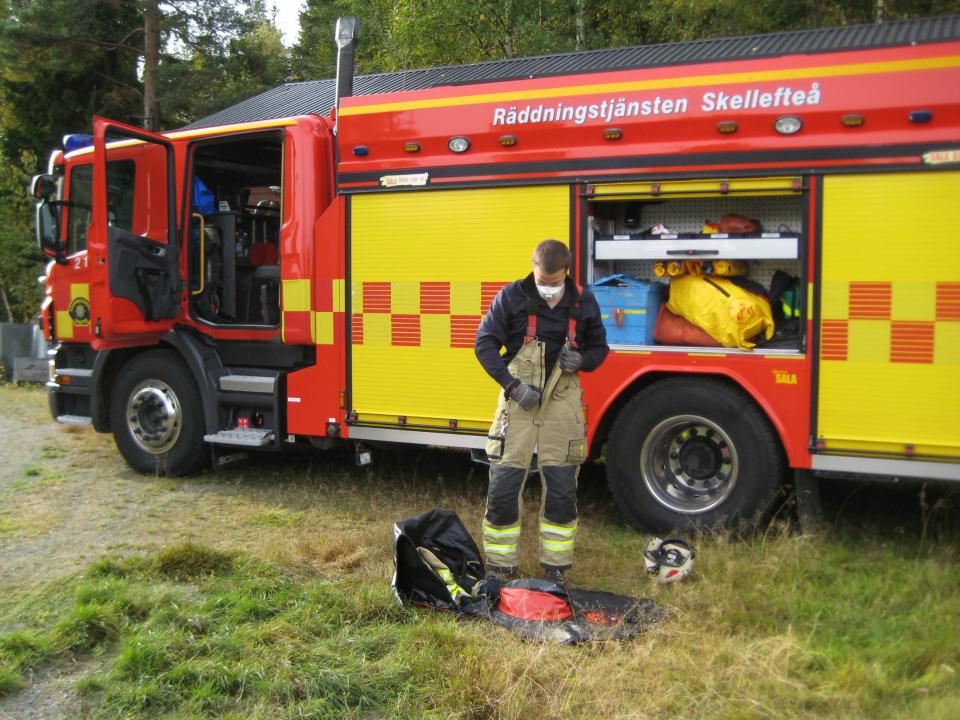 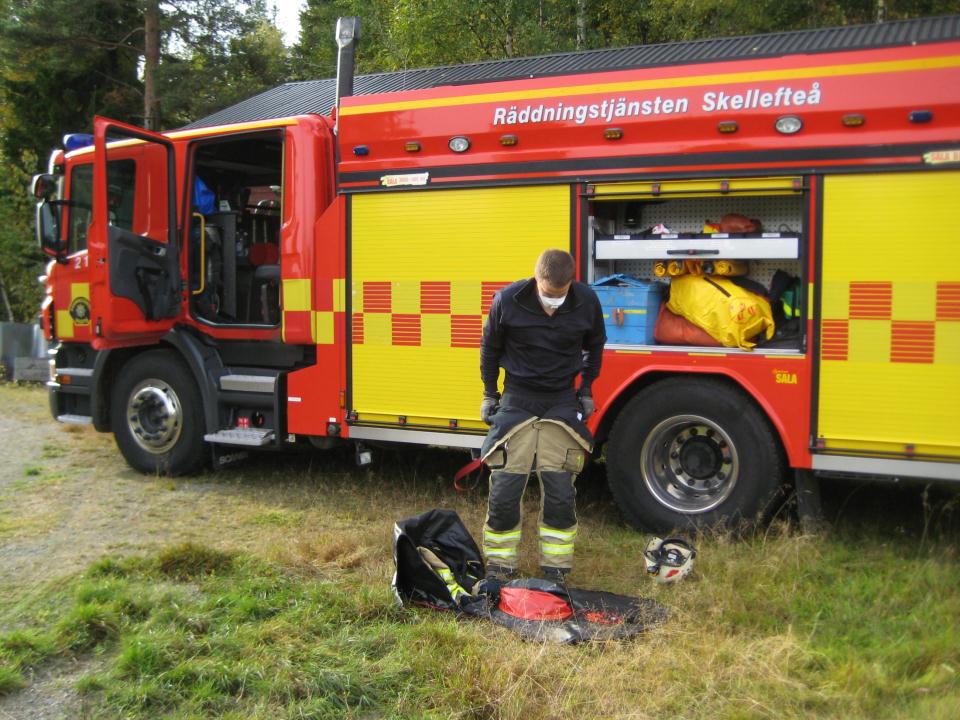 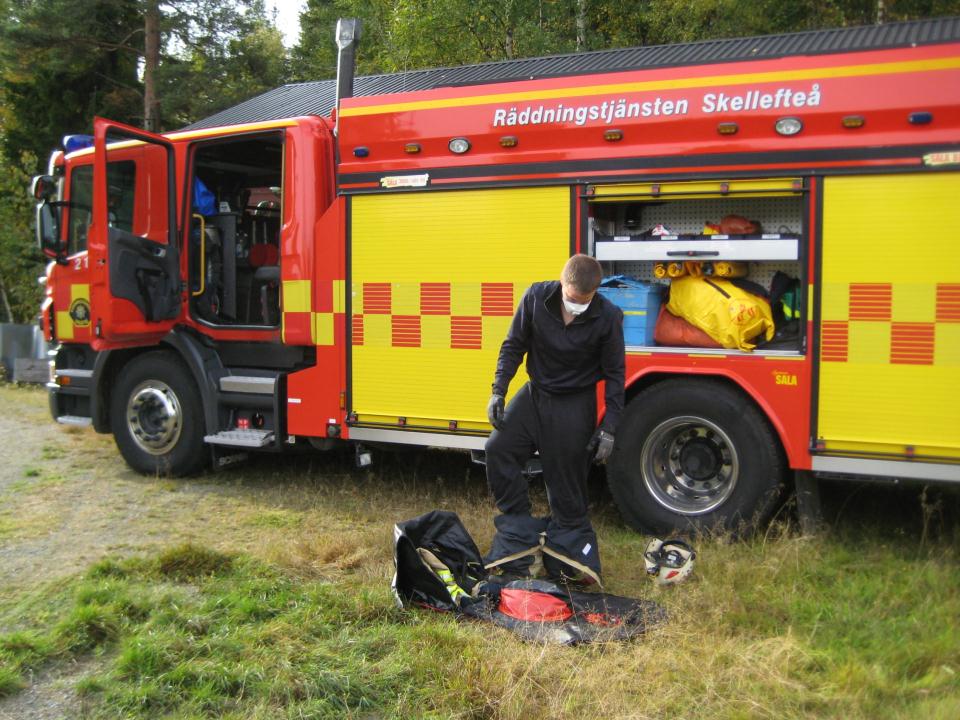 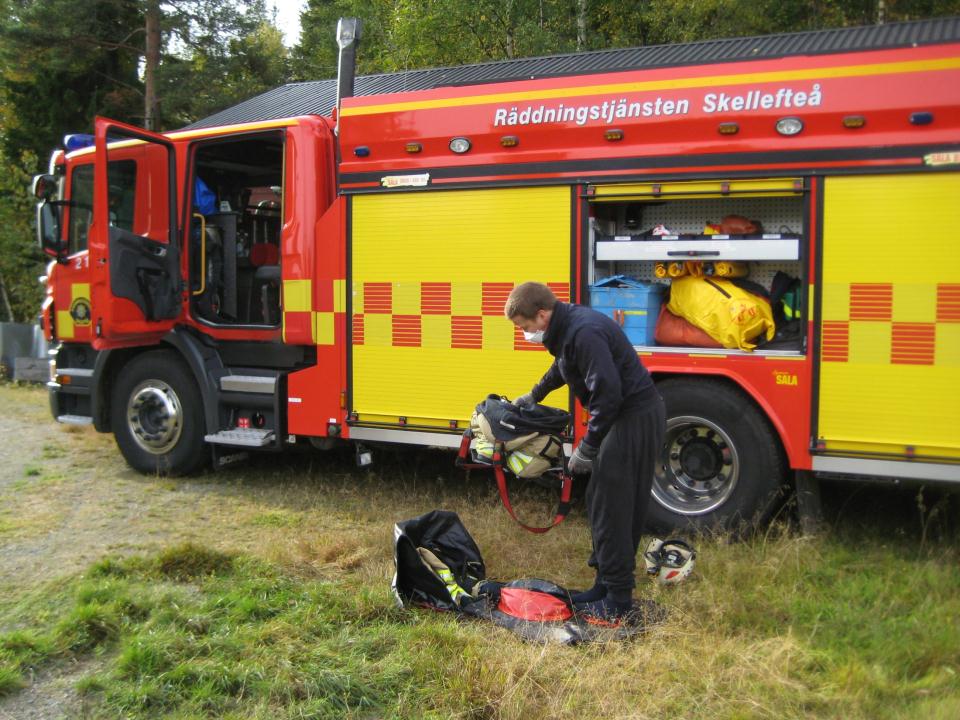 SE COLOCA EN LA SUPERFICIE LIMPIA Y SECA
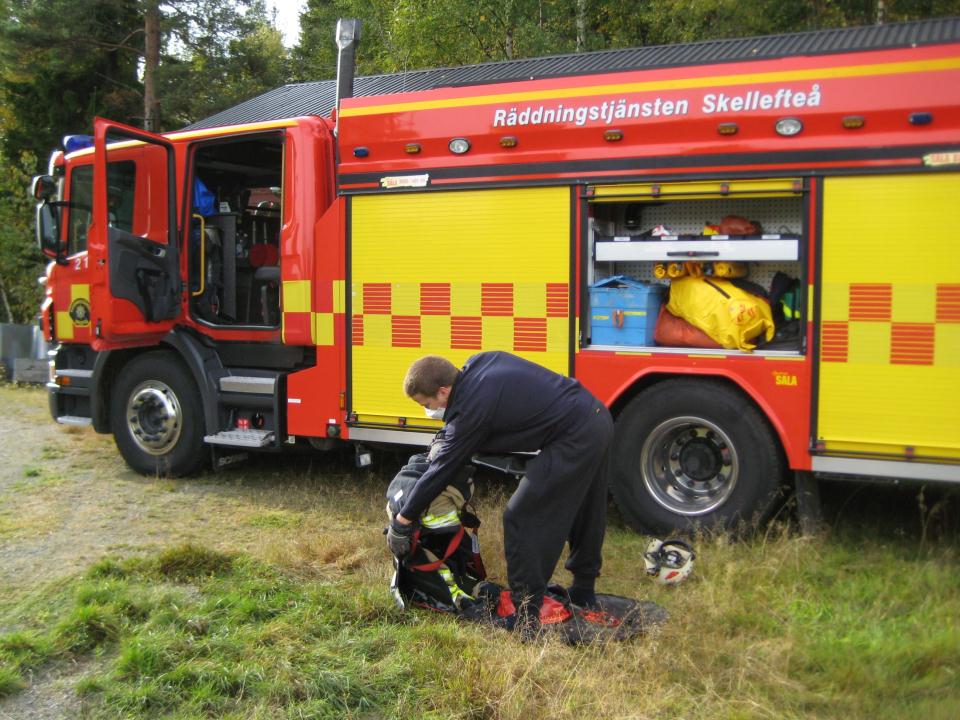 PONEMOS LA ROPA DE MANERA ORDENADA
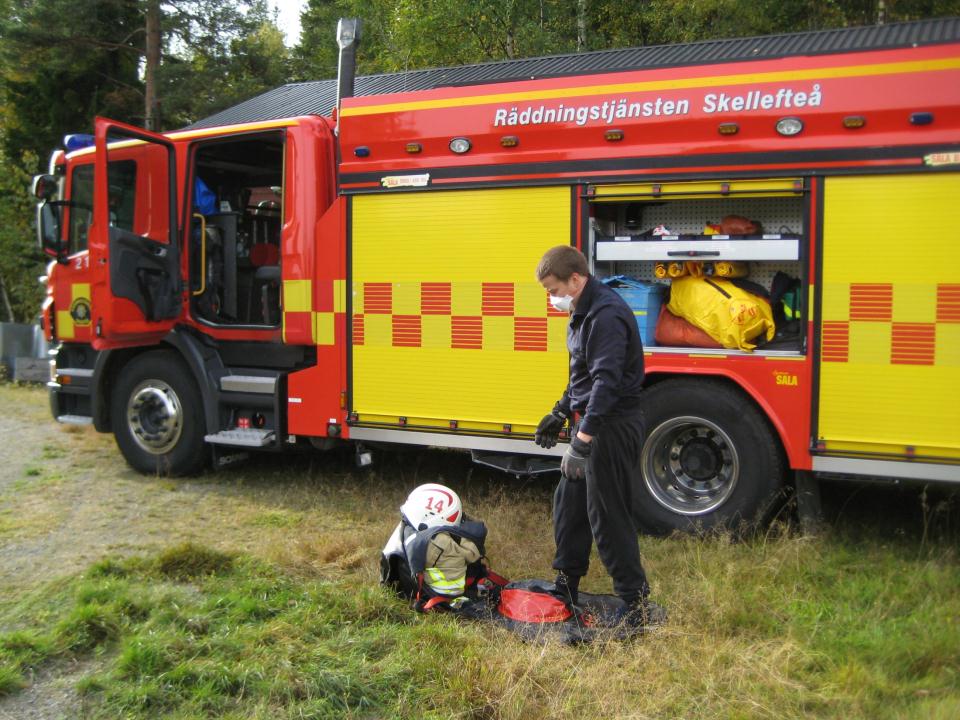 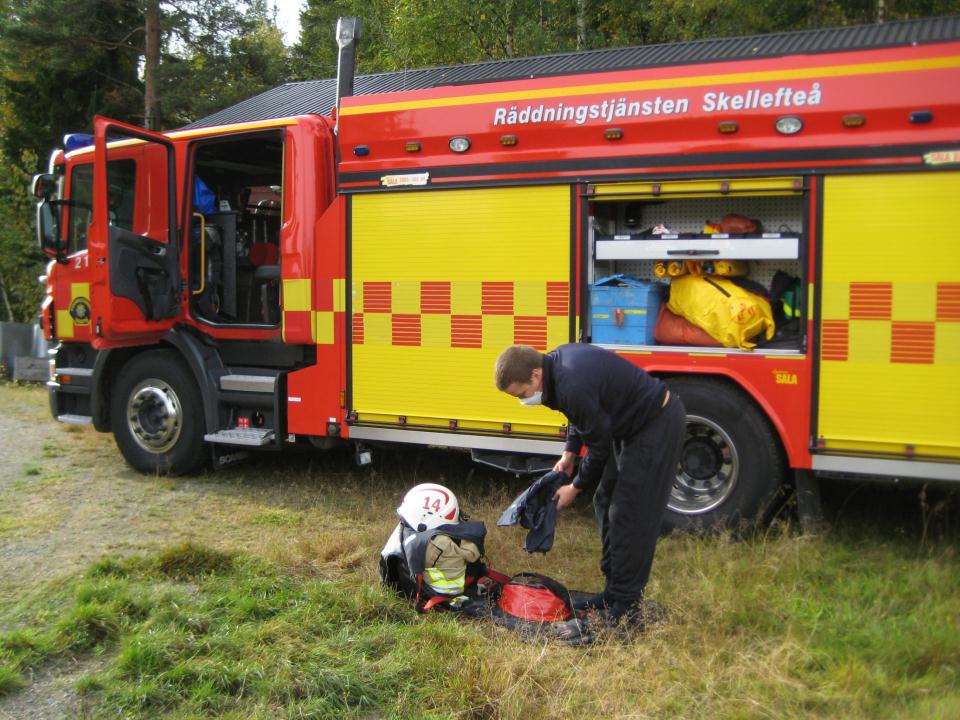 EN LA SACA ENCONTRAMOS ROPA LIMPIA Y SECA
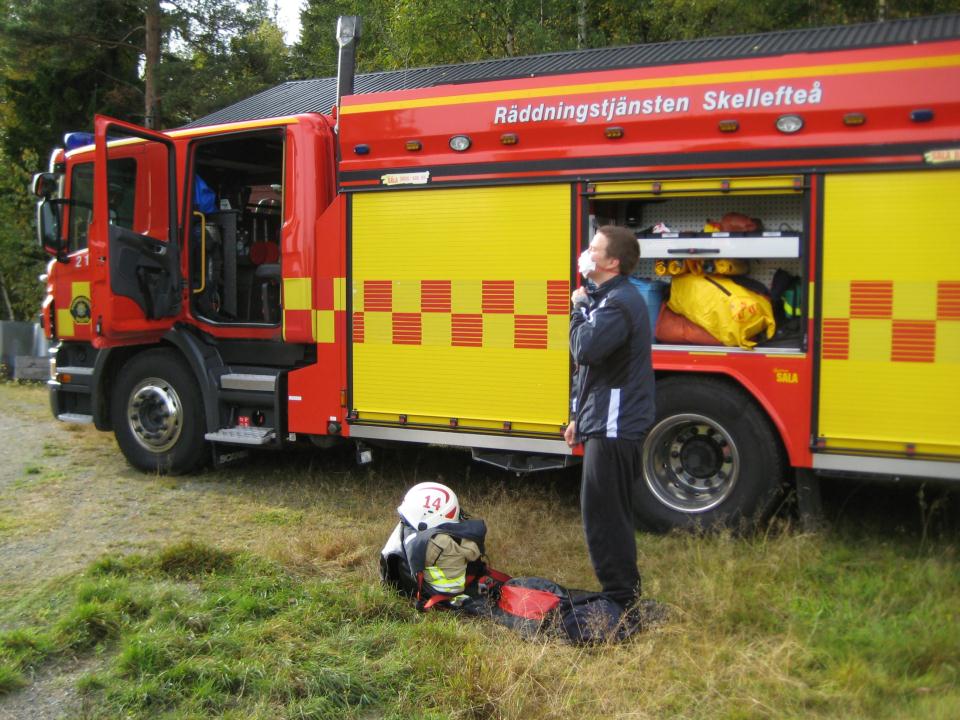 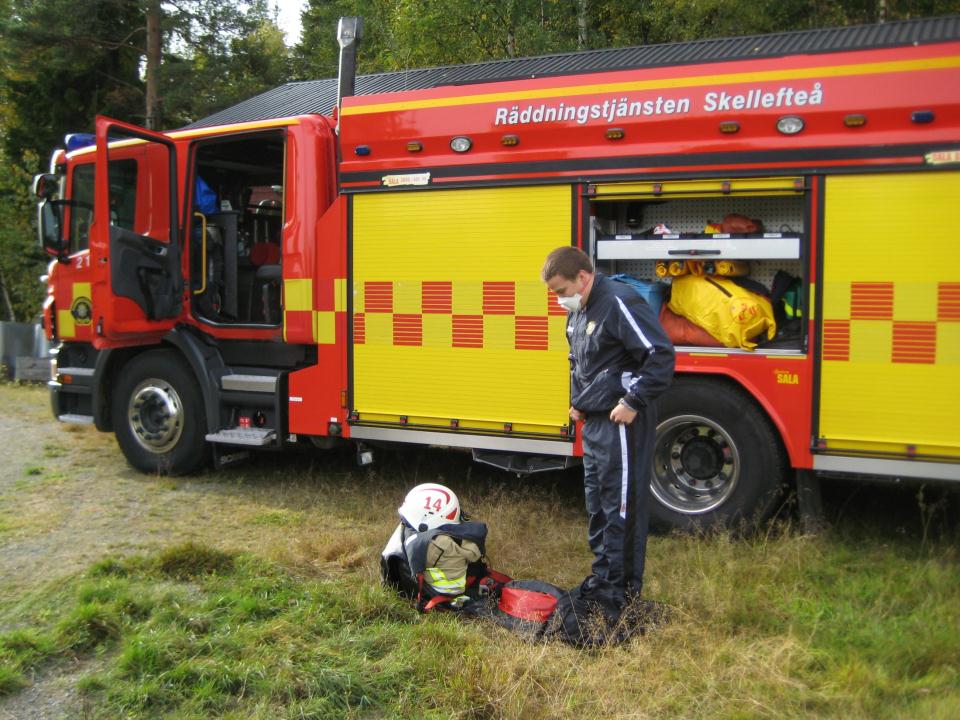 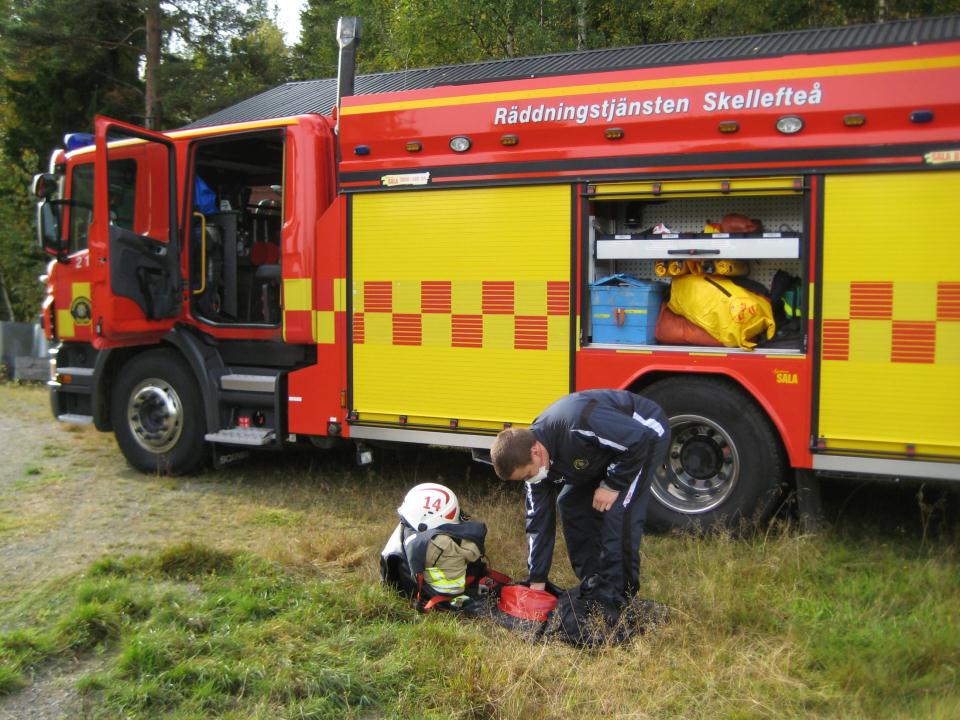 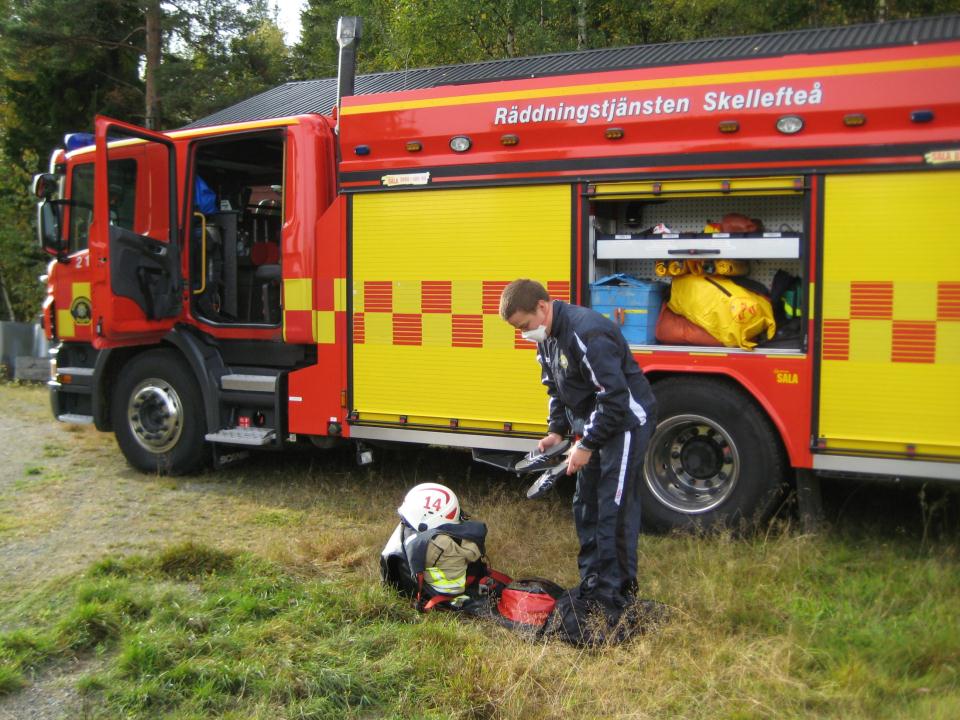 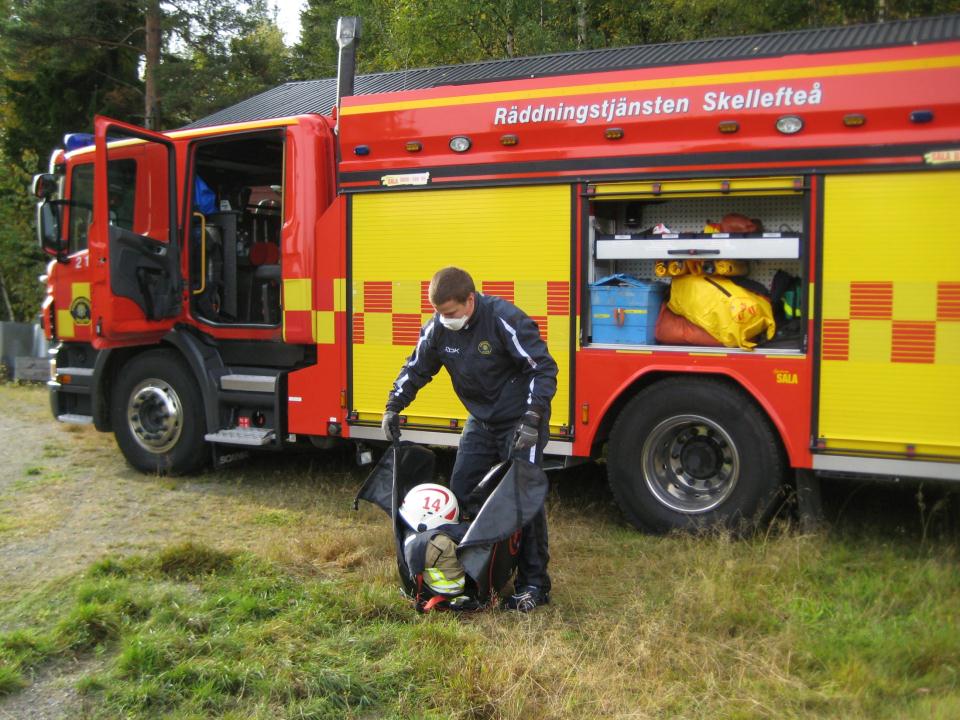 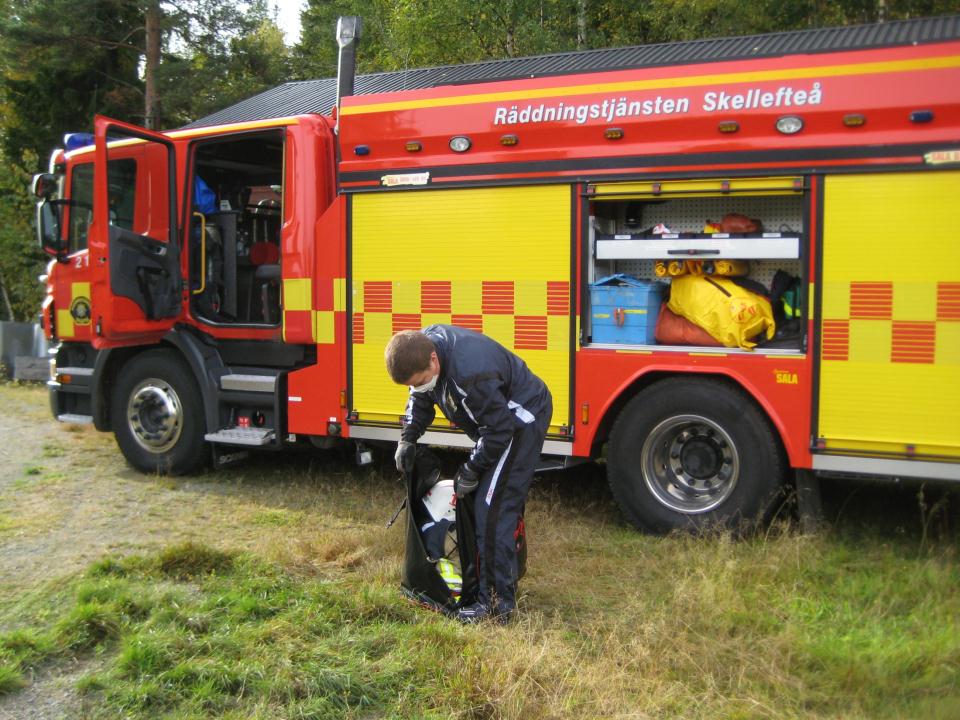 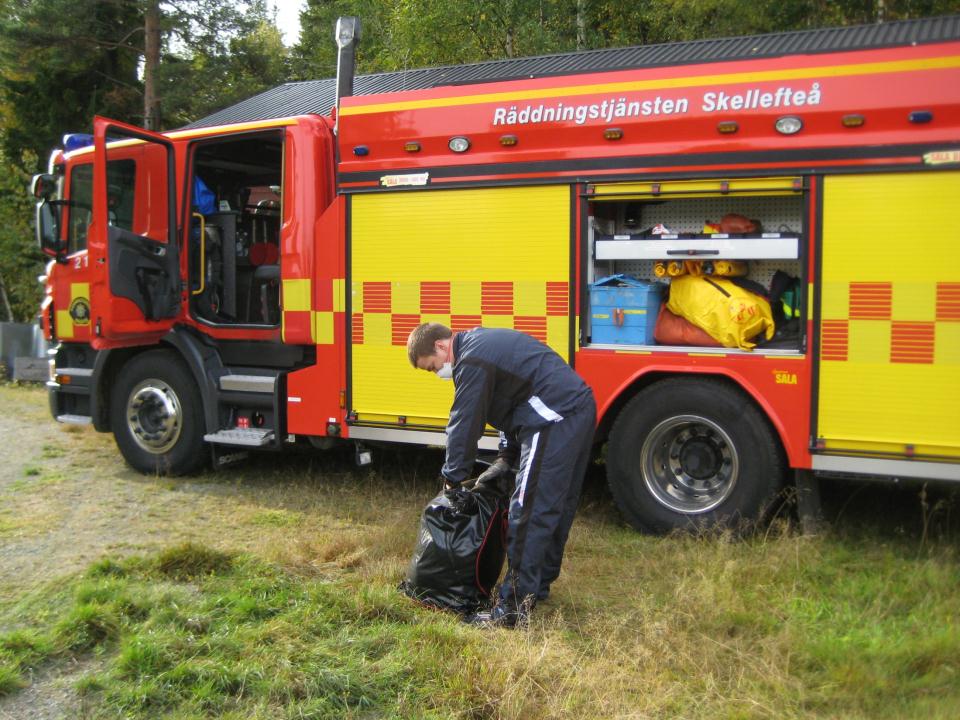 TODO EL MATERIAL CONTAMINADO ESTÁ CONFINADO
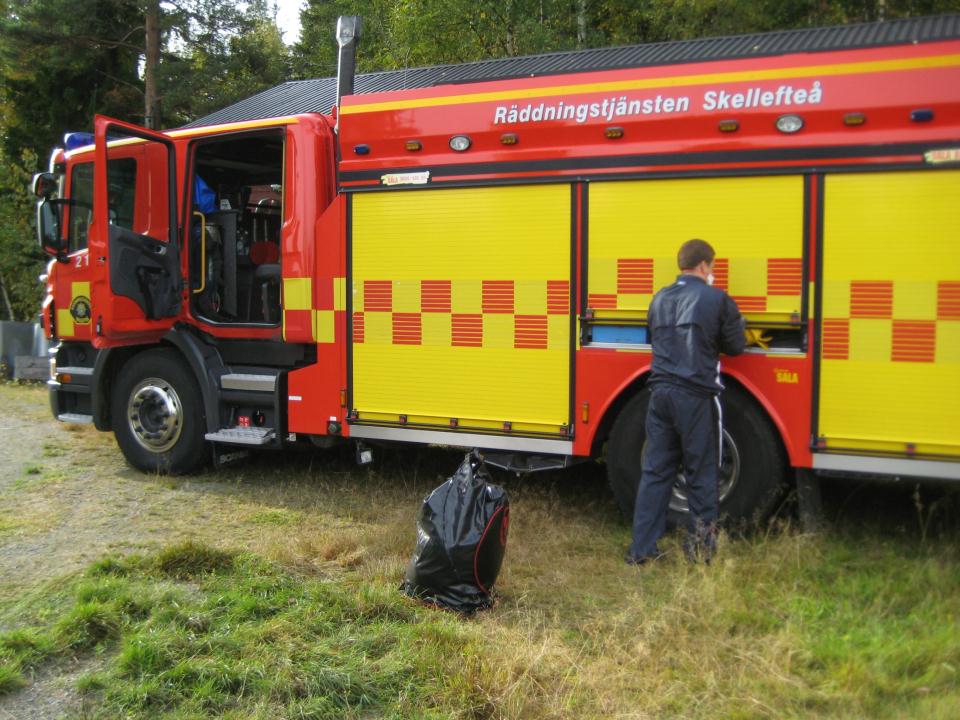 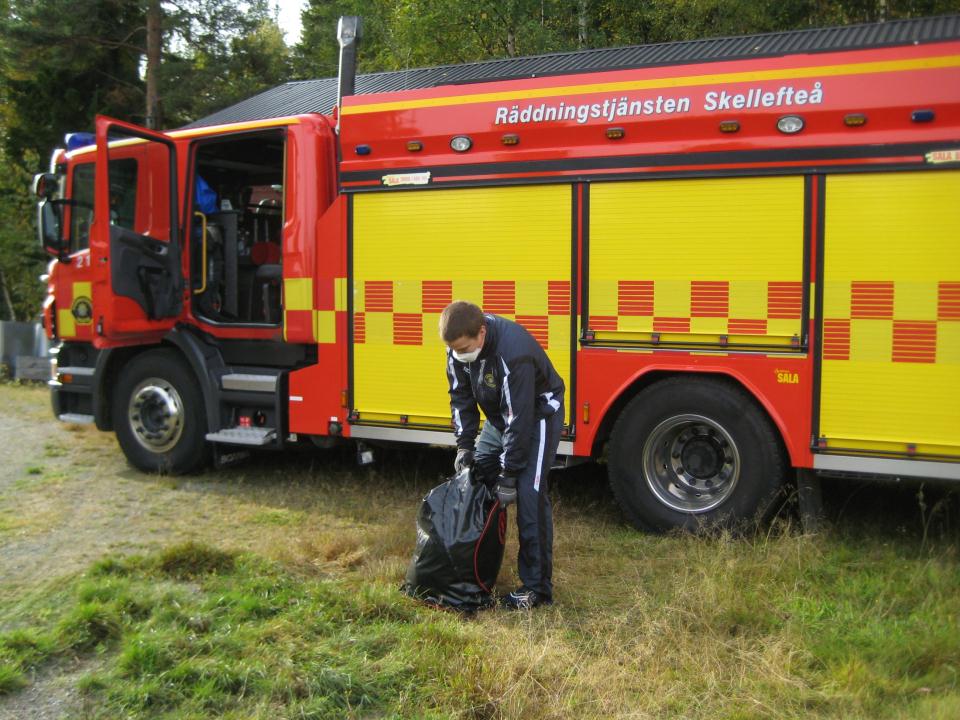 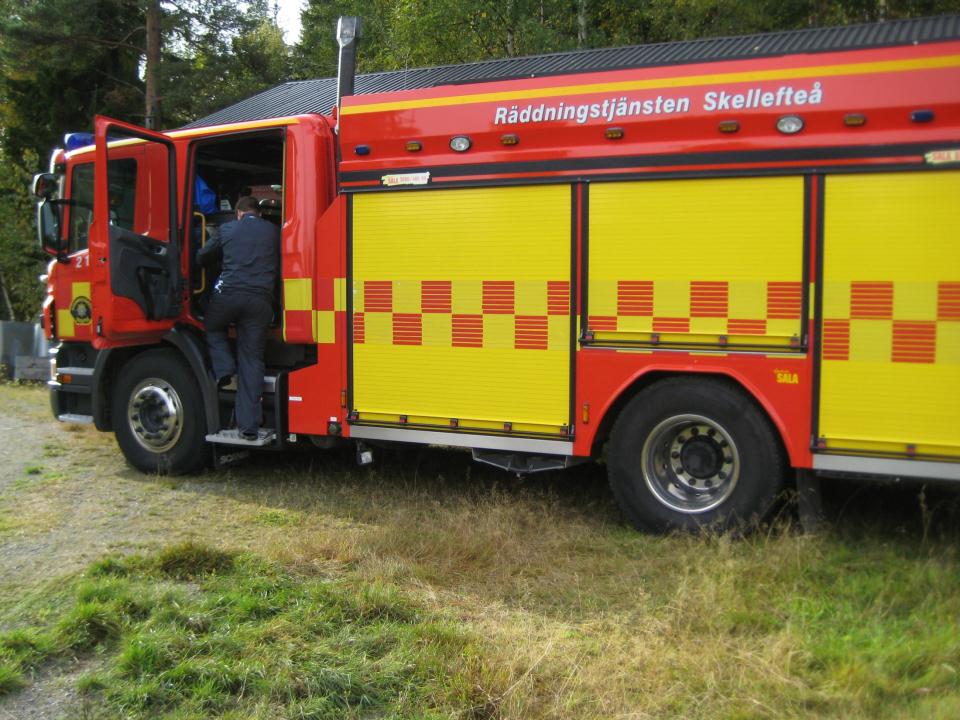 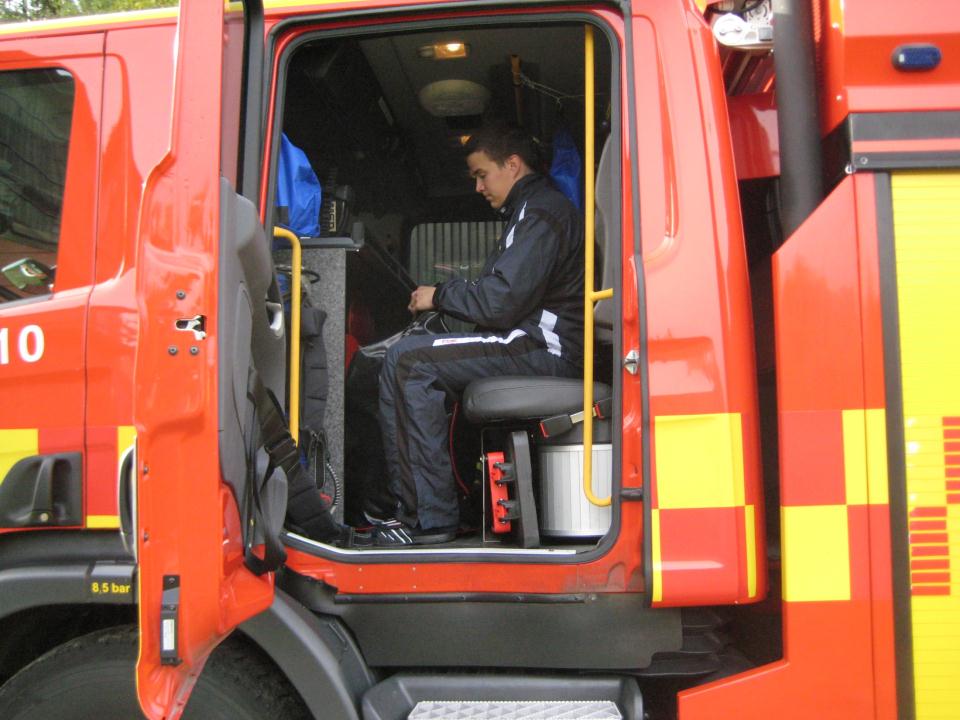 LA SACA SE PUEDE LLEVAR EN LA CABINA
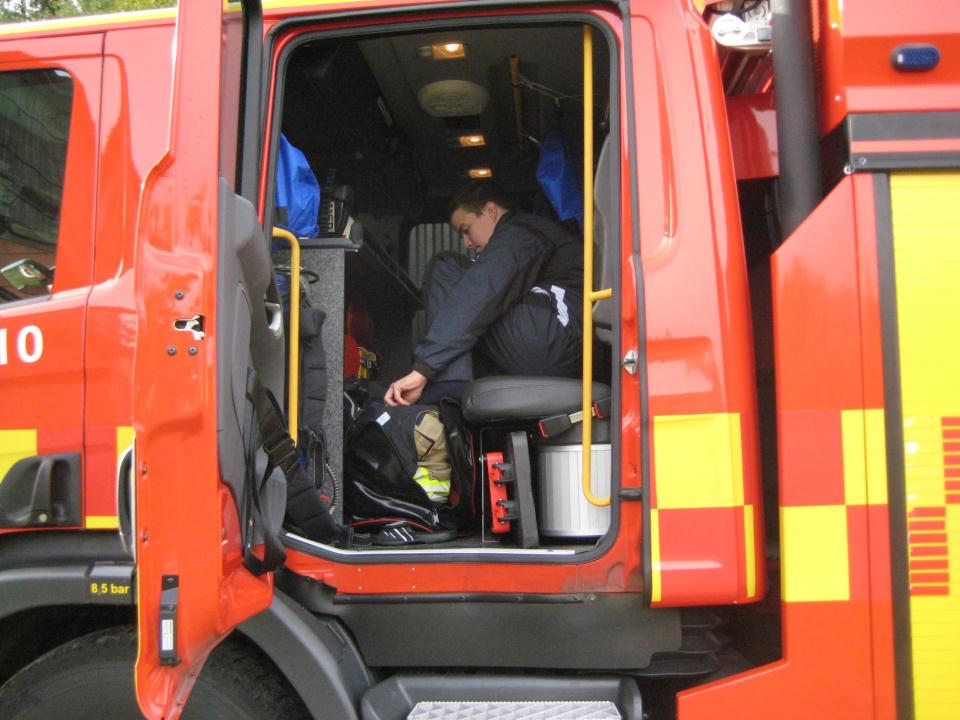 SI SE RECIBE UNA NUEVA ALARMA DURANTE EL TRAYECTO ES MUY FÁCIL VOLVÉRSELA A COLOCAR
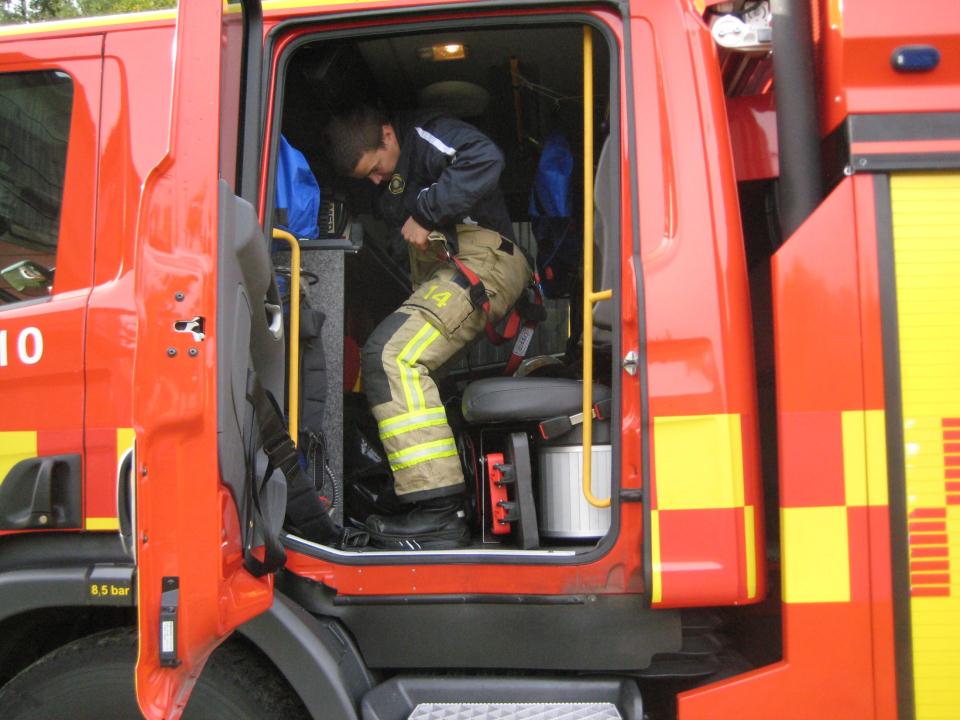 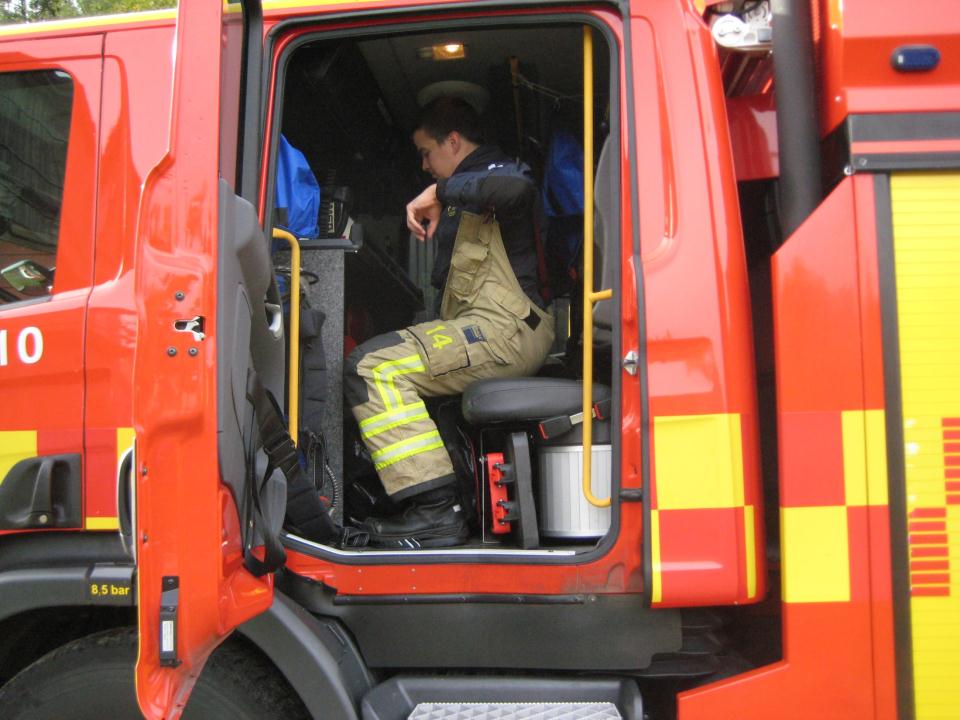 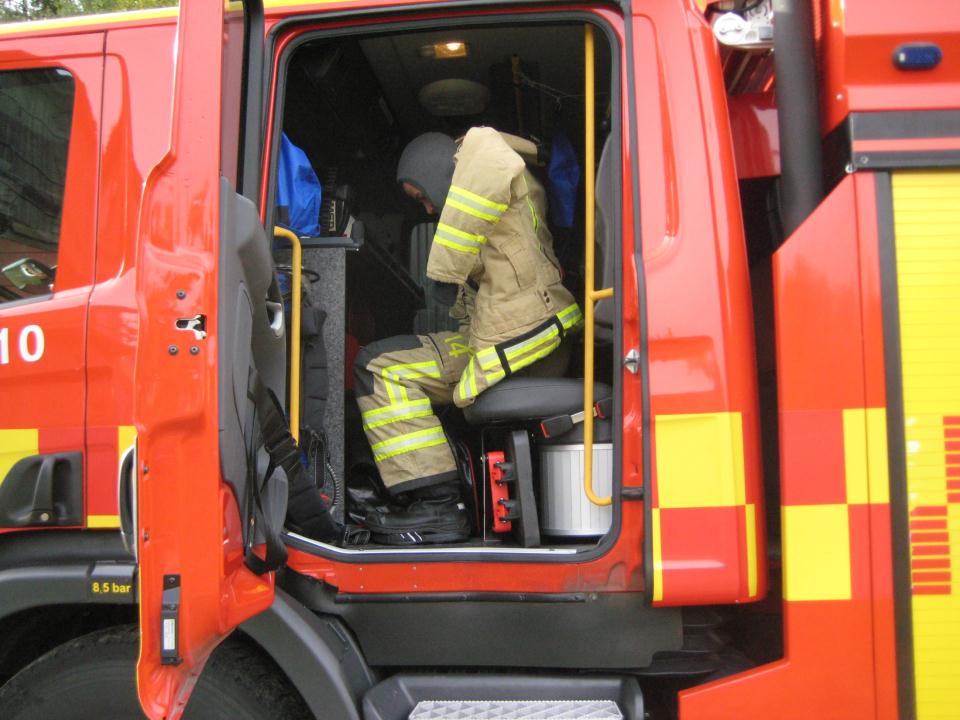 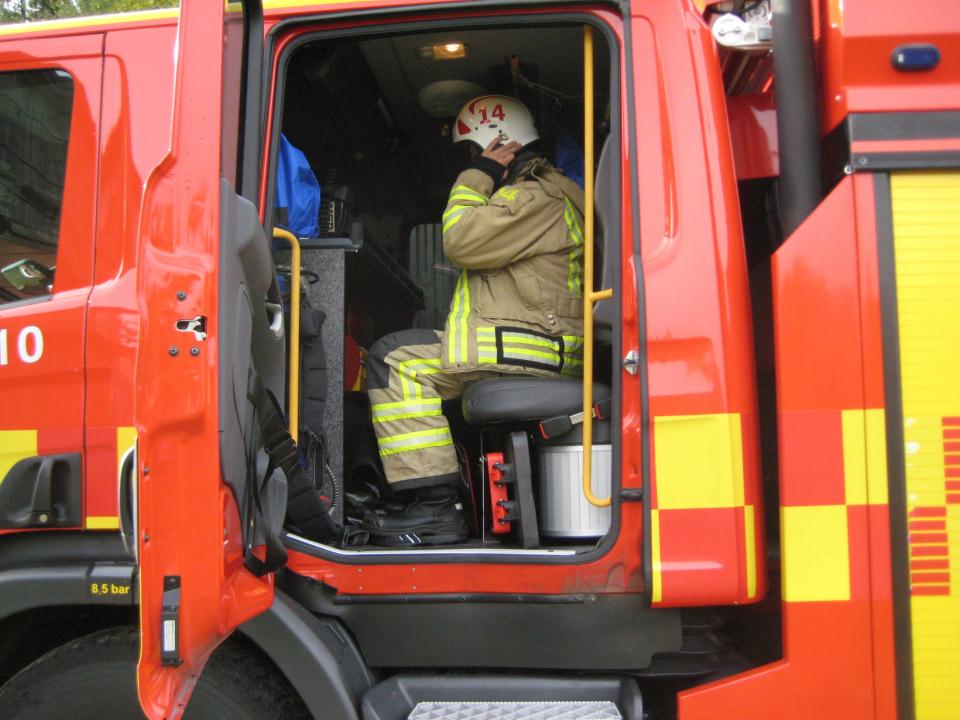 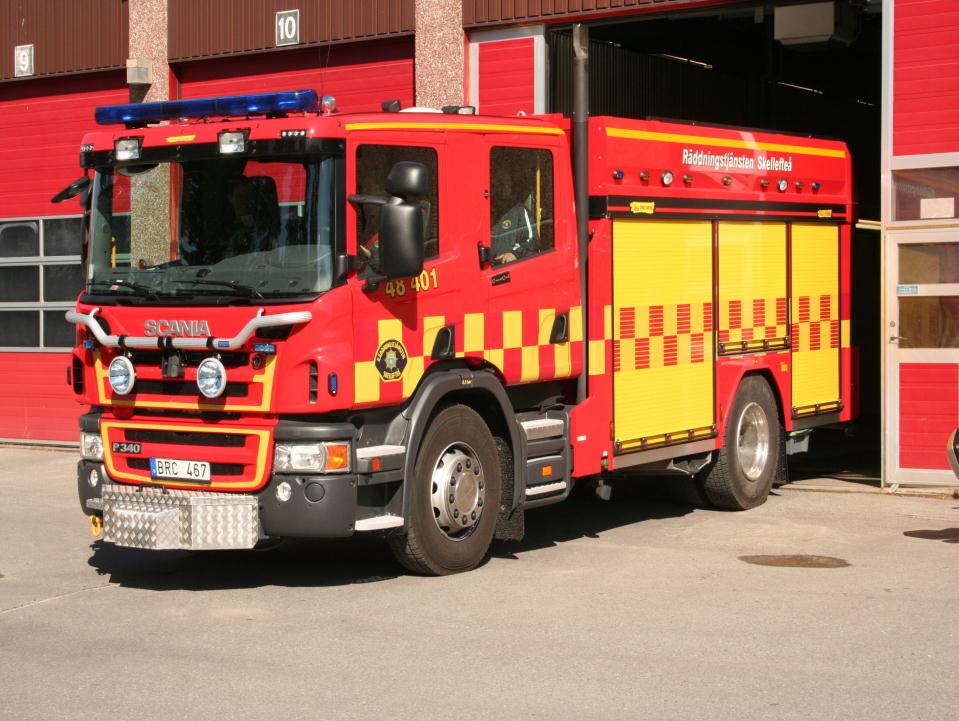 EN EL TRANSPORTE NORMAL, SIN ALARMAS, LA CABINA SE MANTIENE LIMPIA
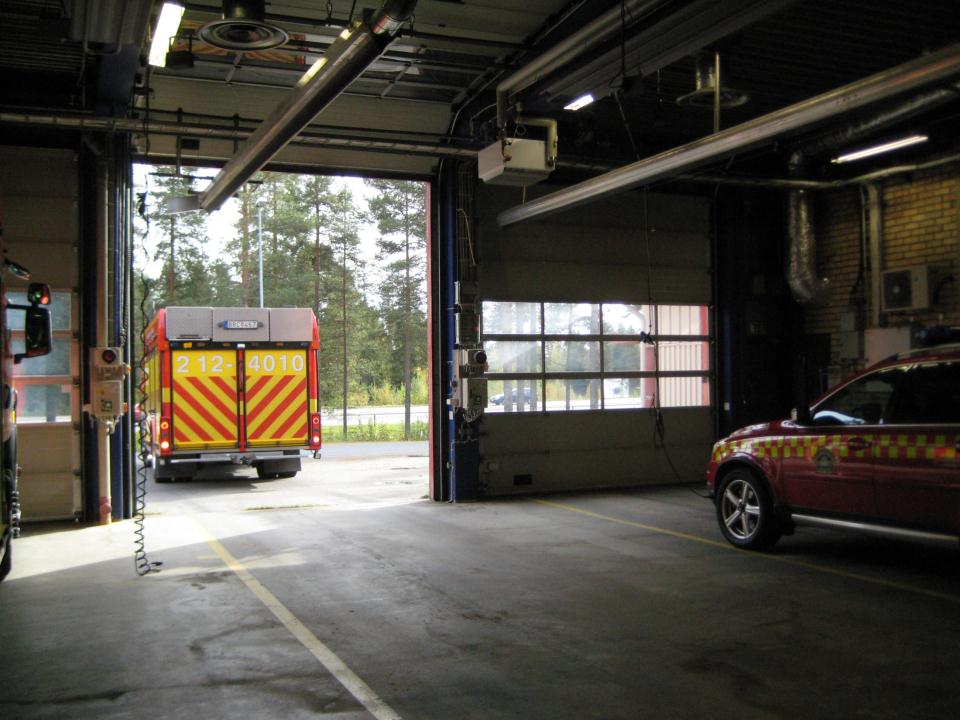 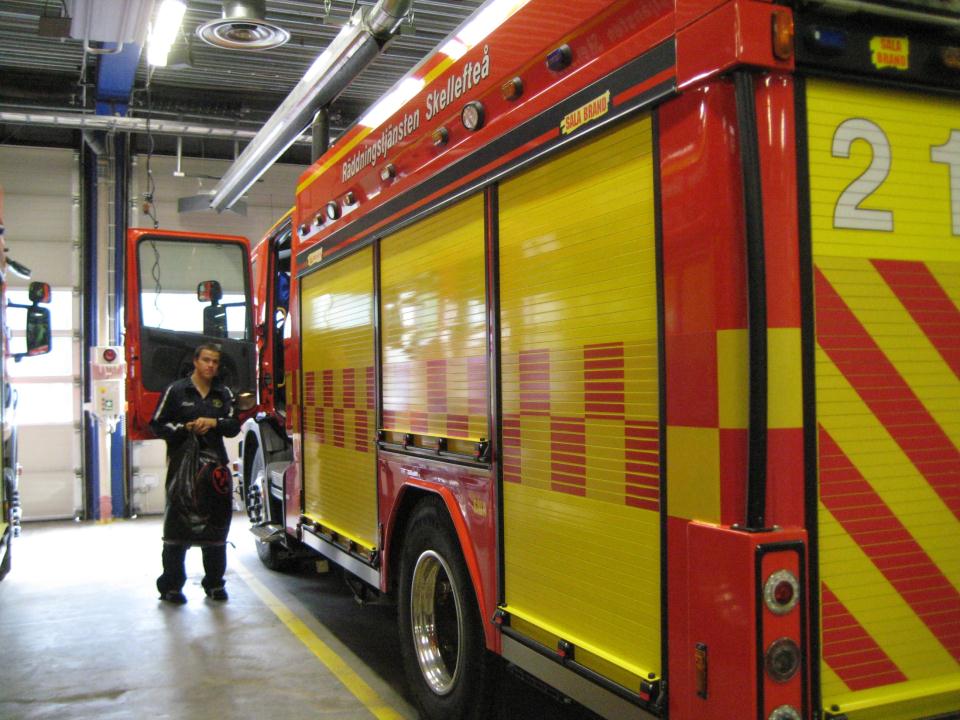 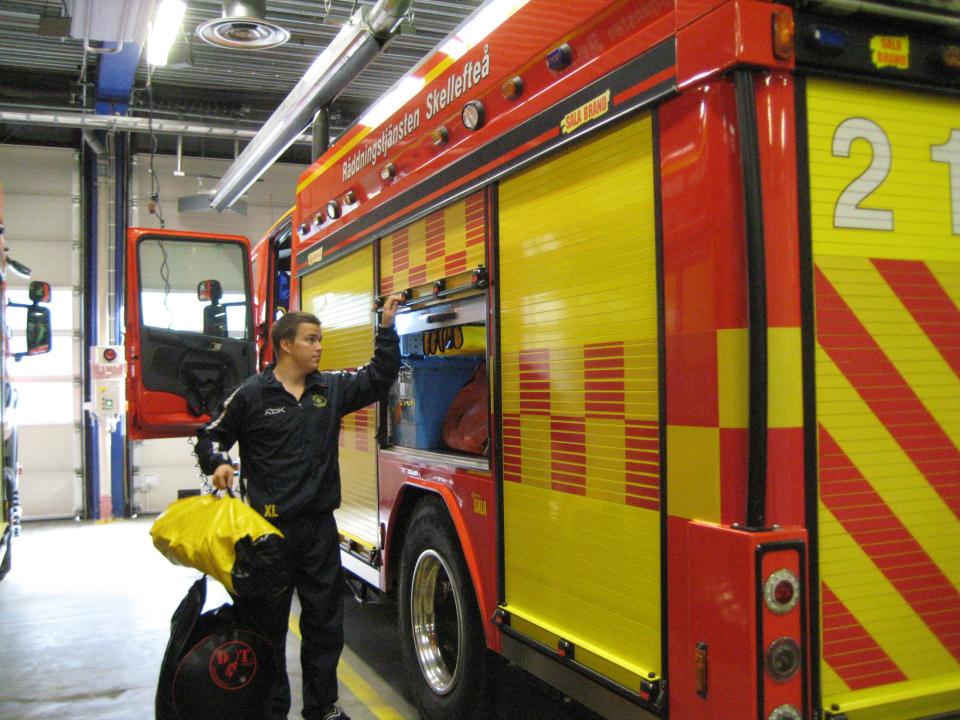 MANEJO SENCILLO Y SEGURO ANTES DE SU LIMPIEZA
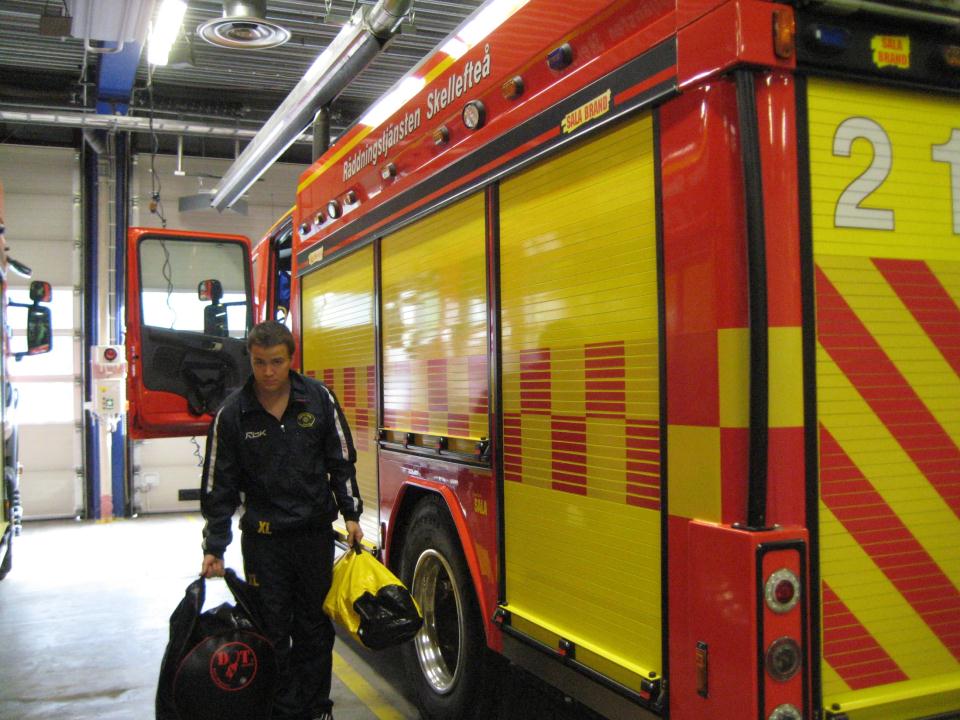 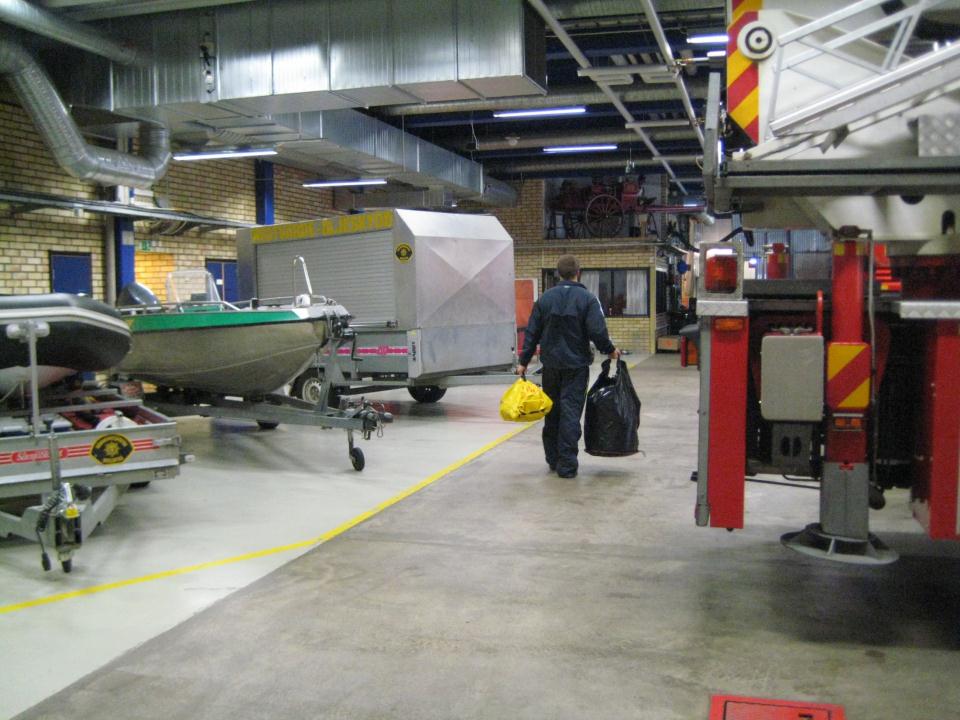 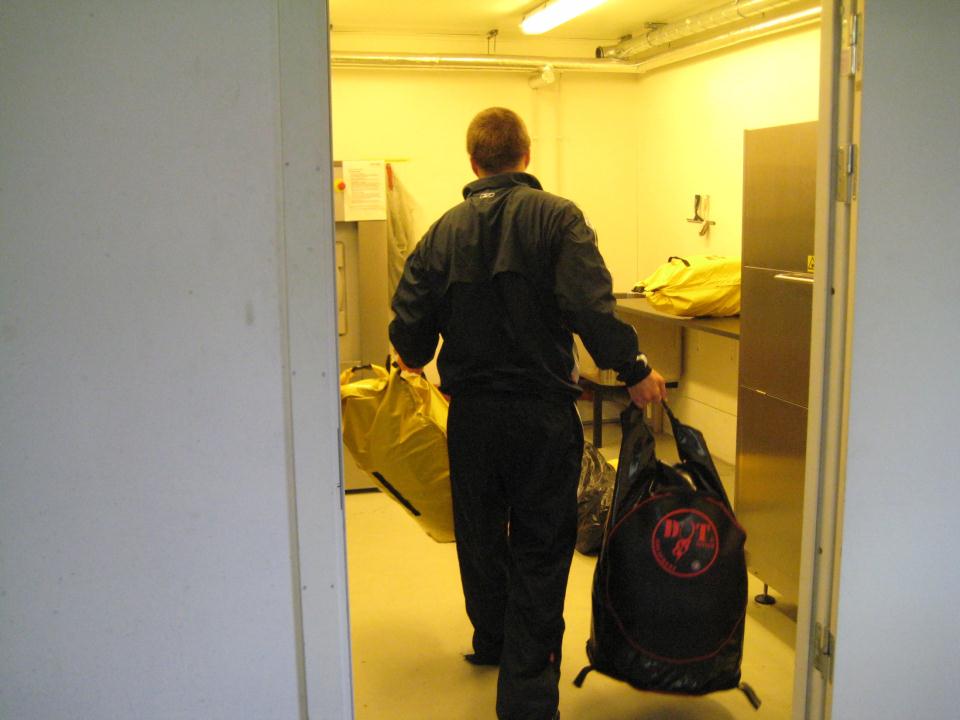 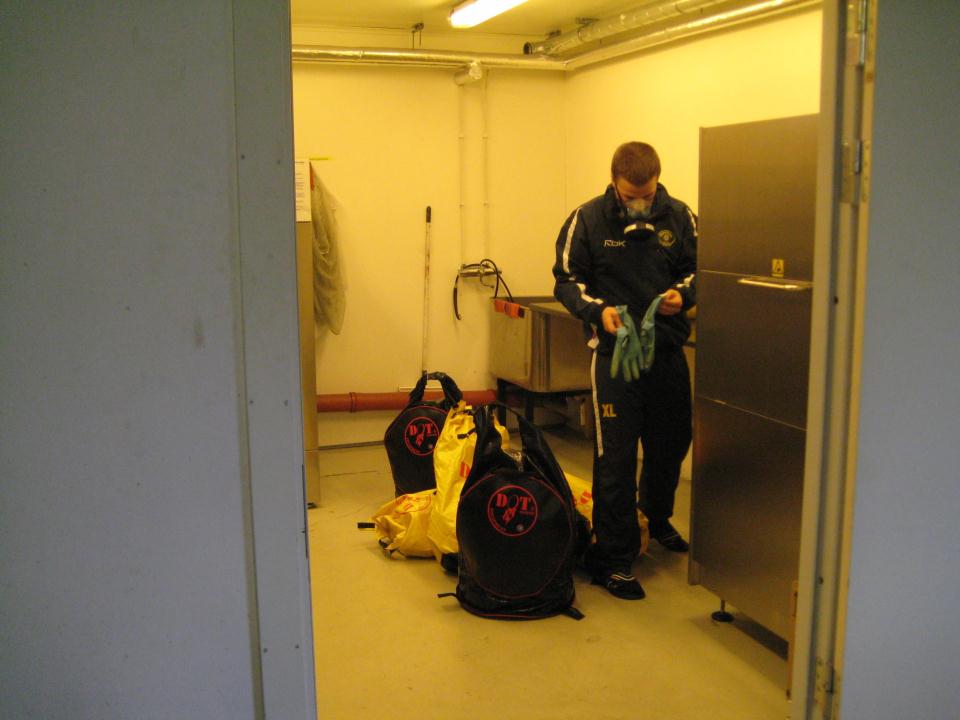 DISPONEMOS DE TODO EL MATERIAL CONTAMINADO
EN EL ÁREA DE DESCONTAMINACIÓN
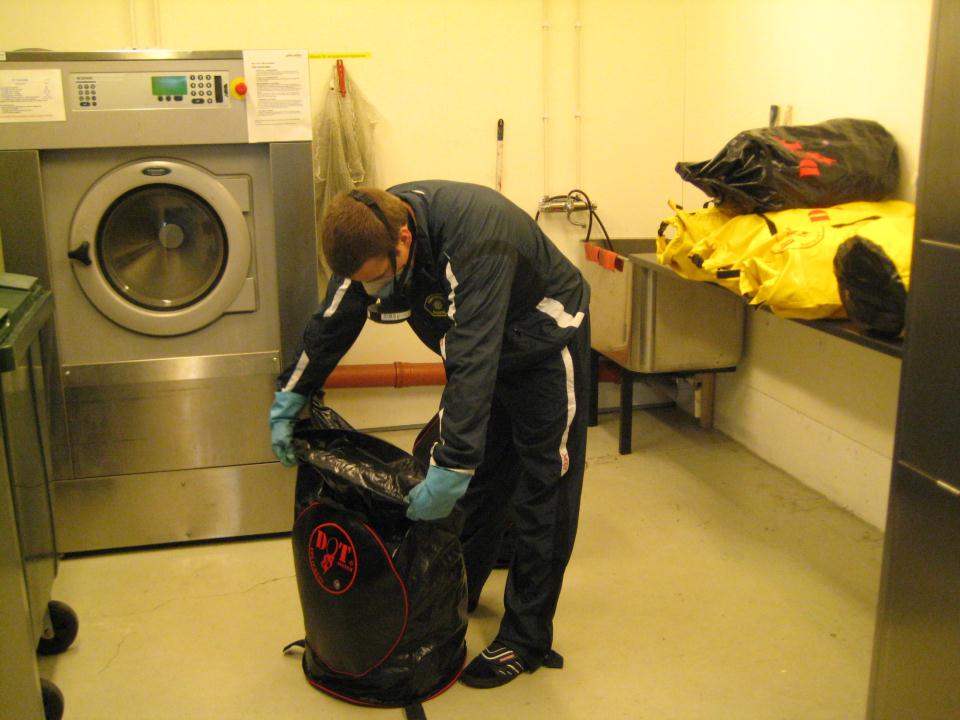 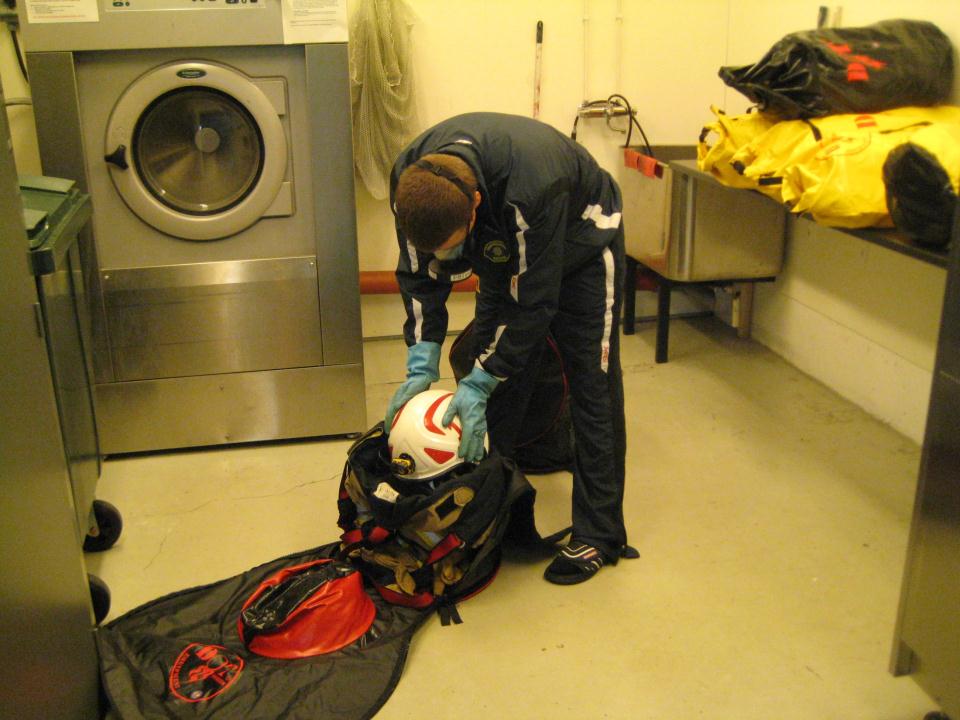 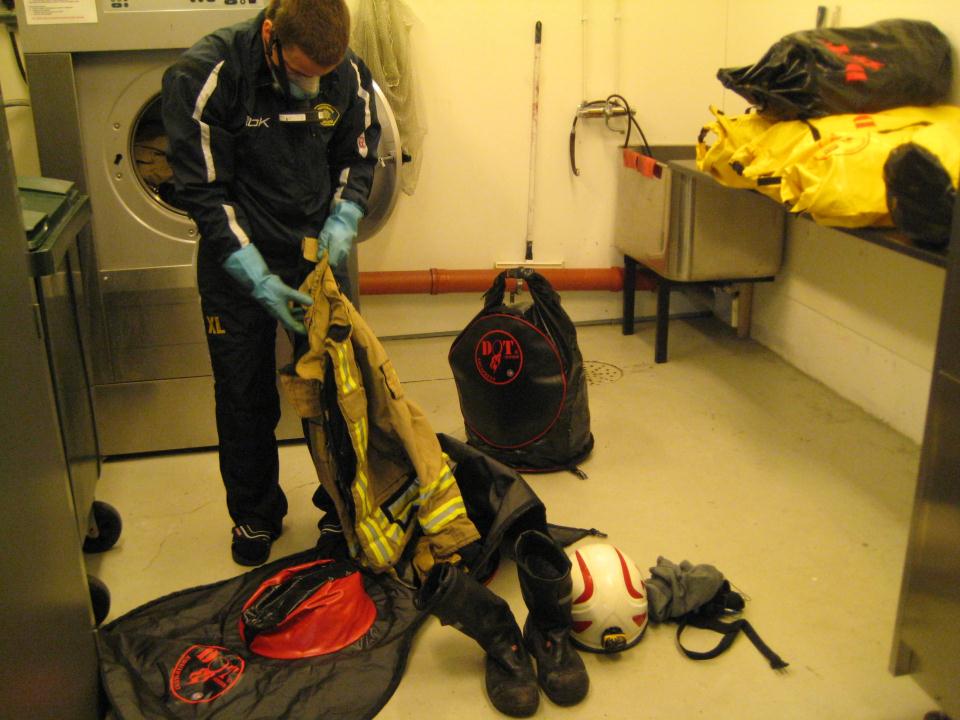 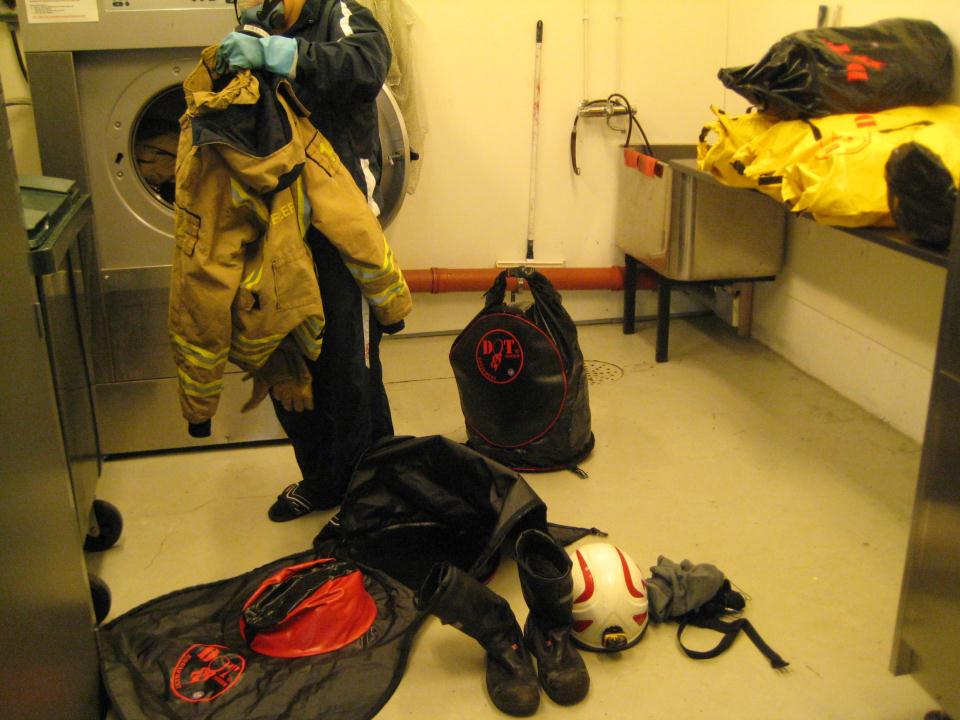 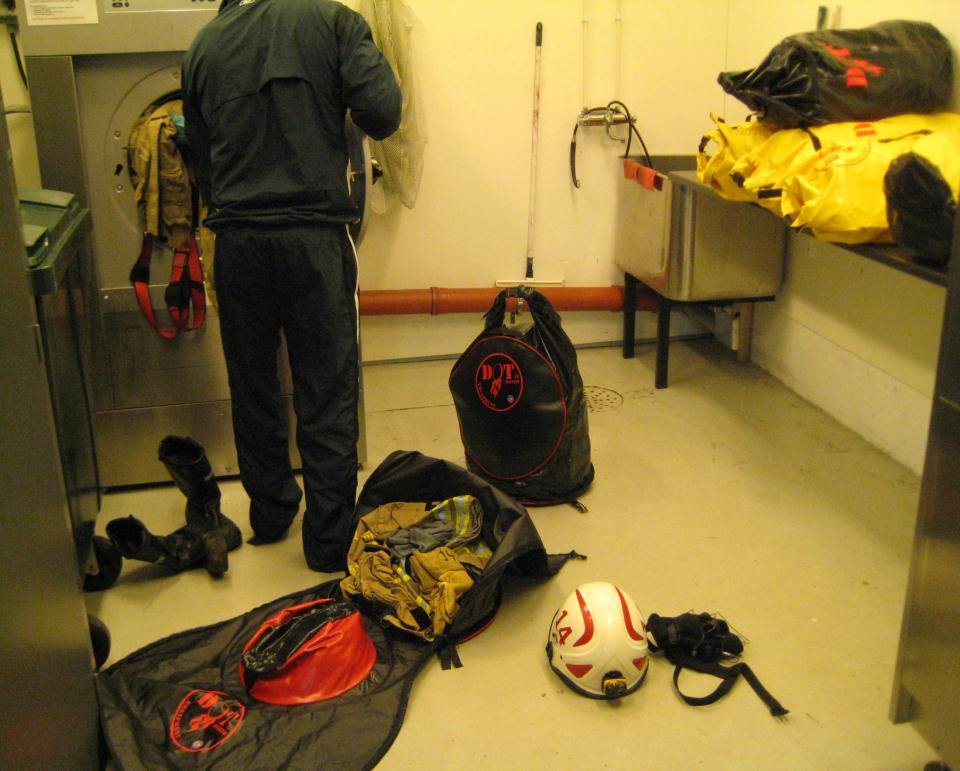 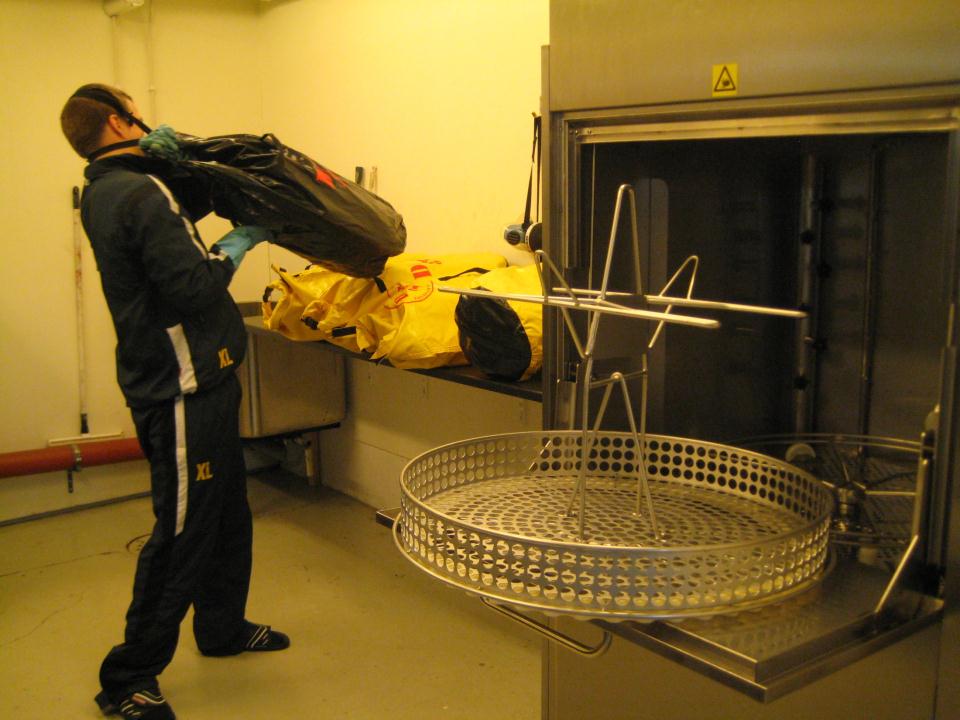 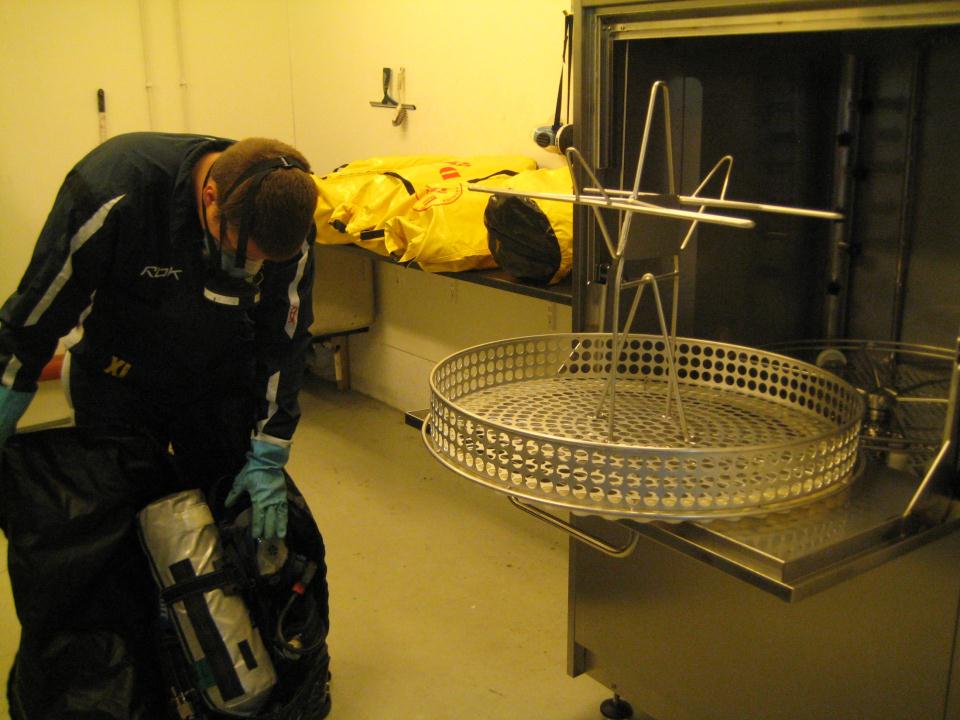 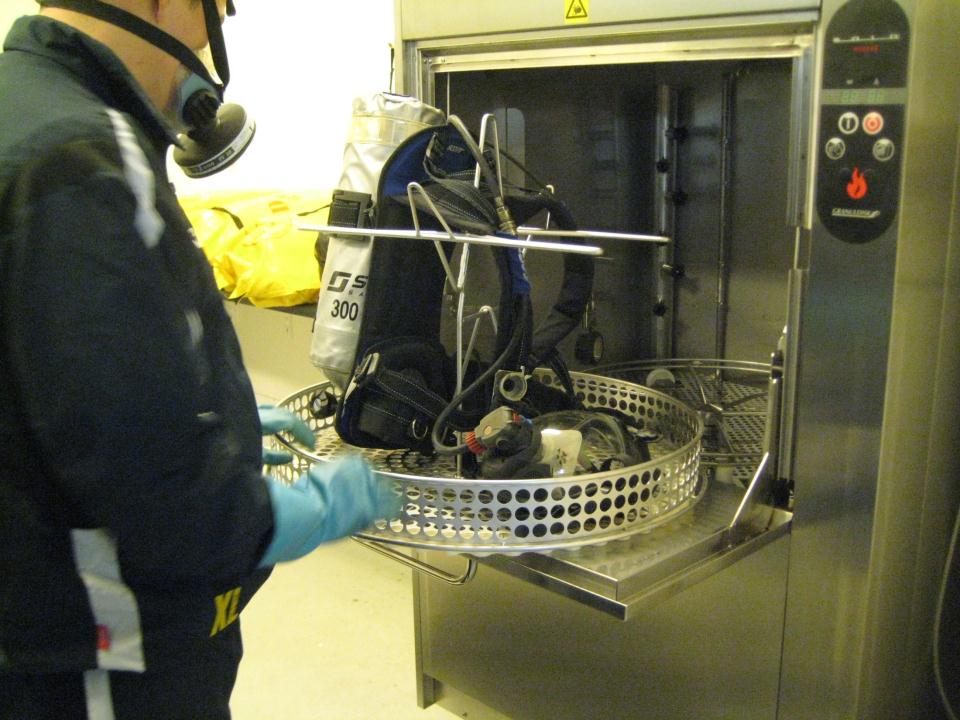 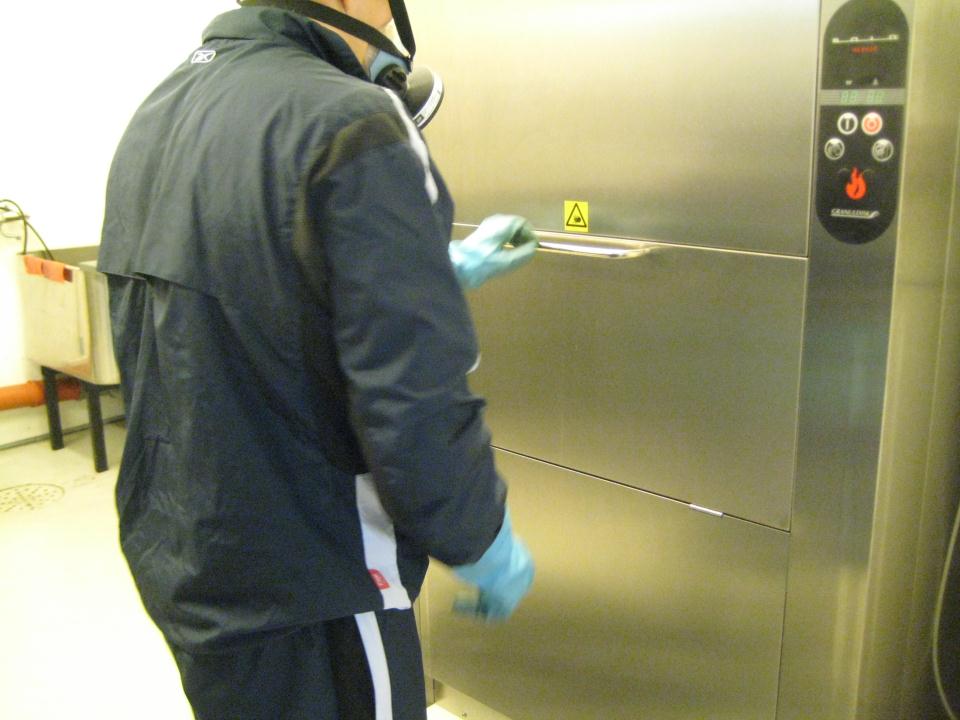 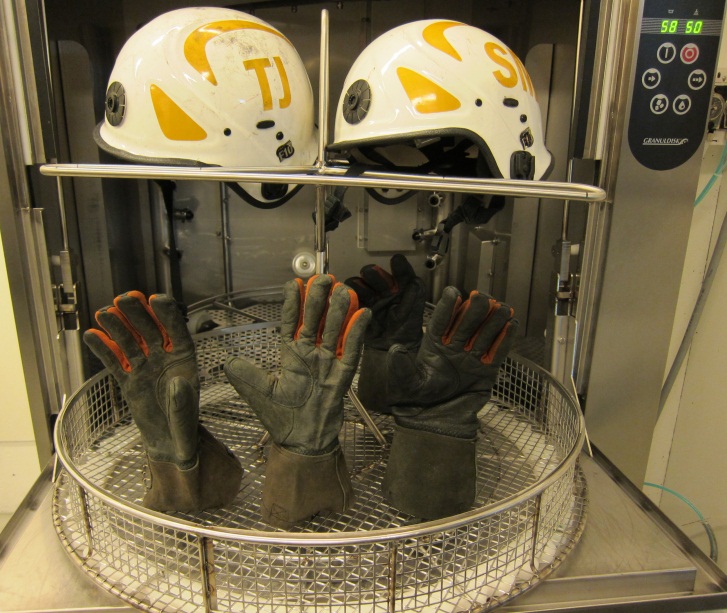 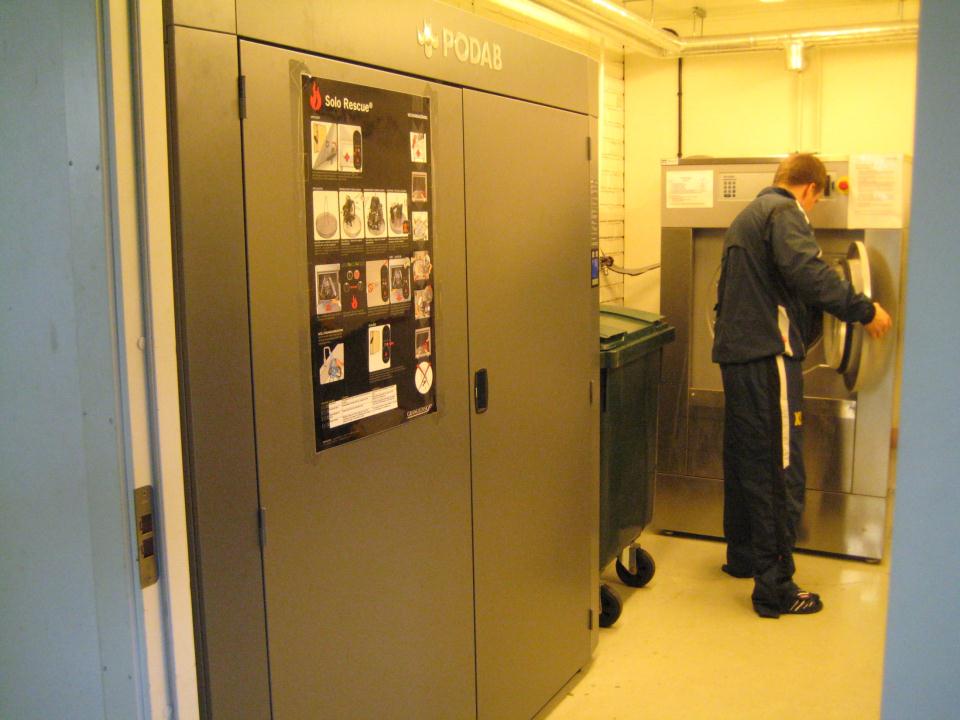 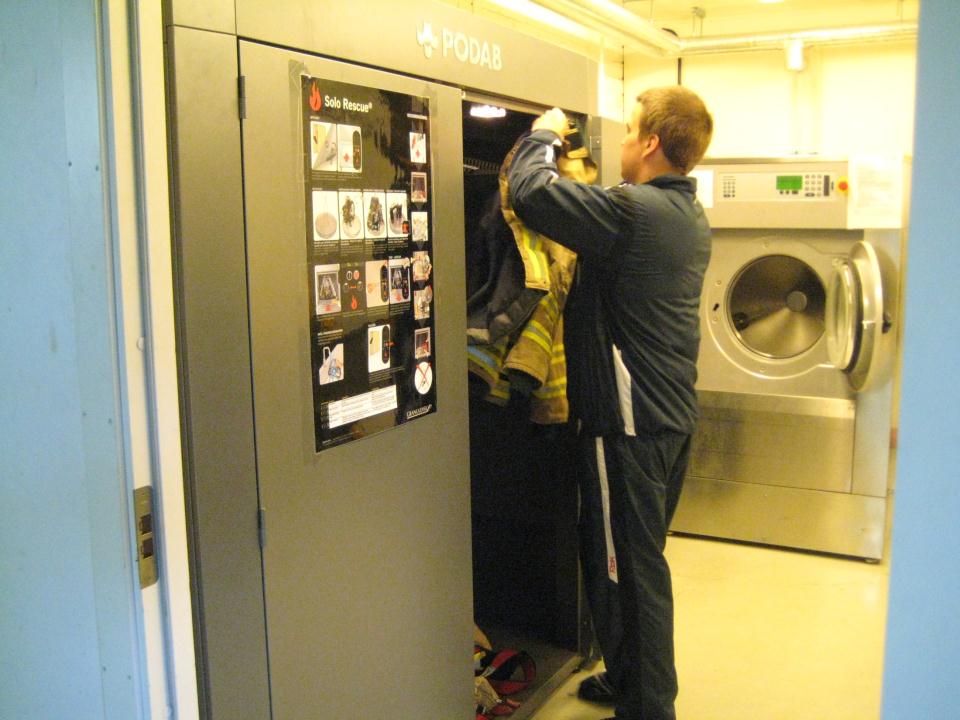 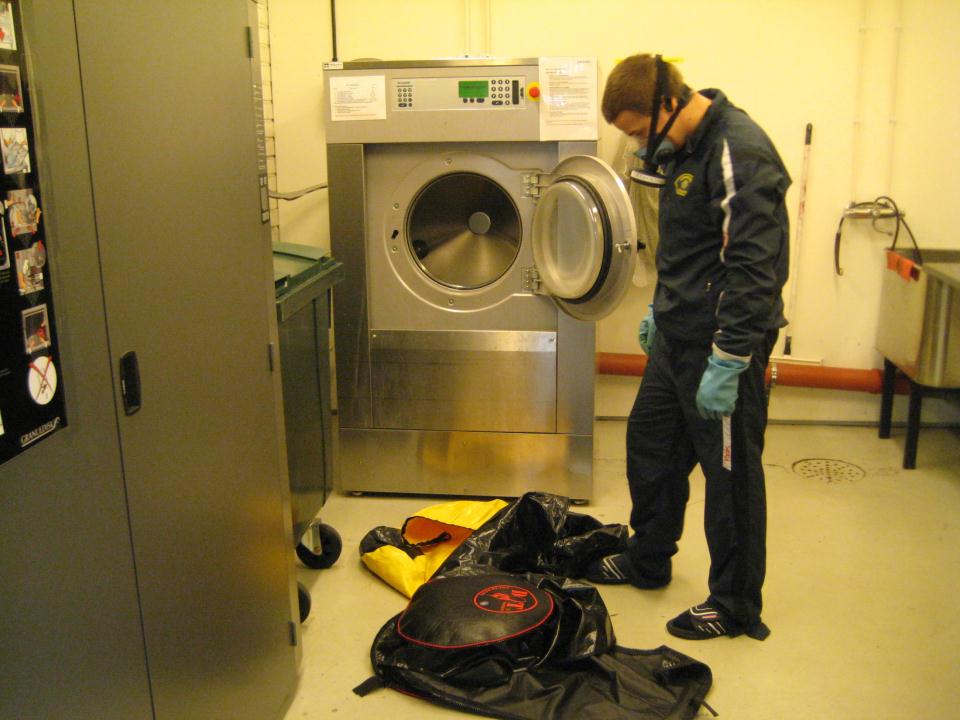 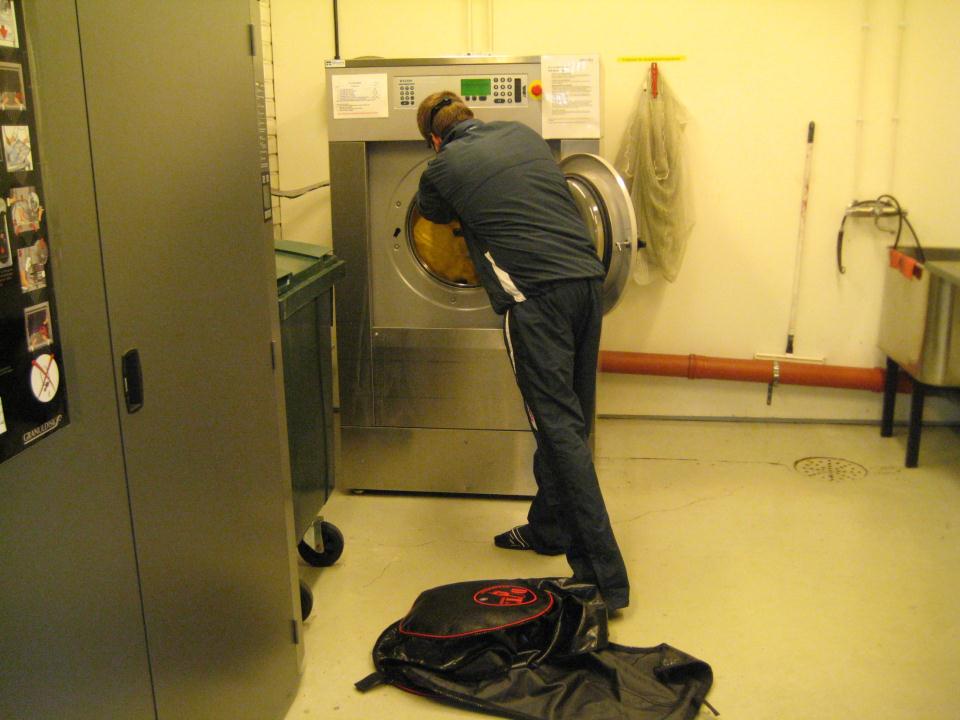 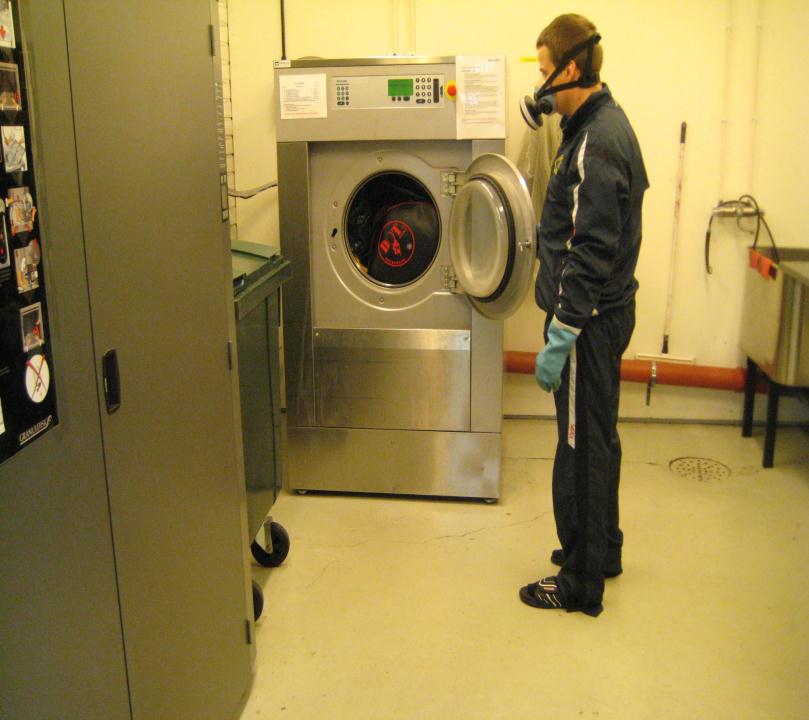 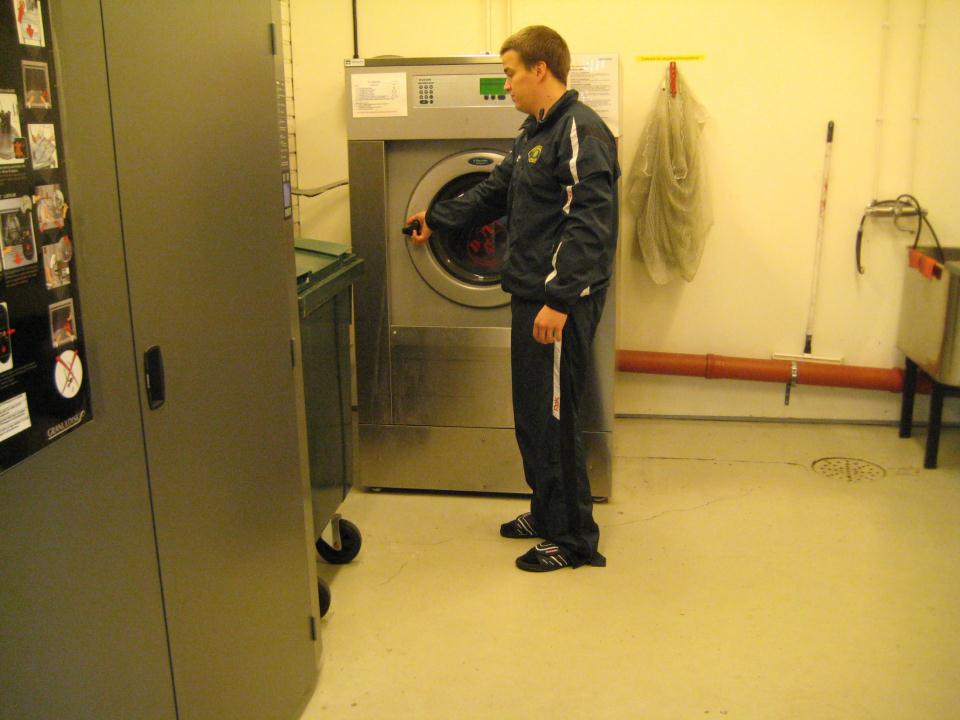 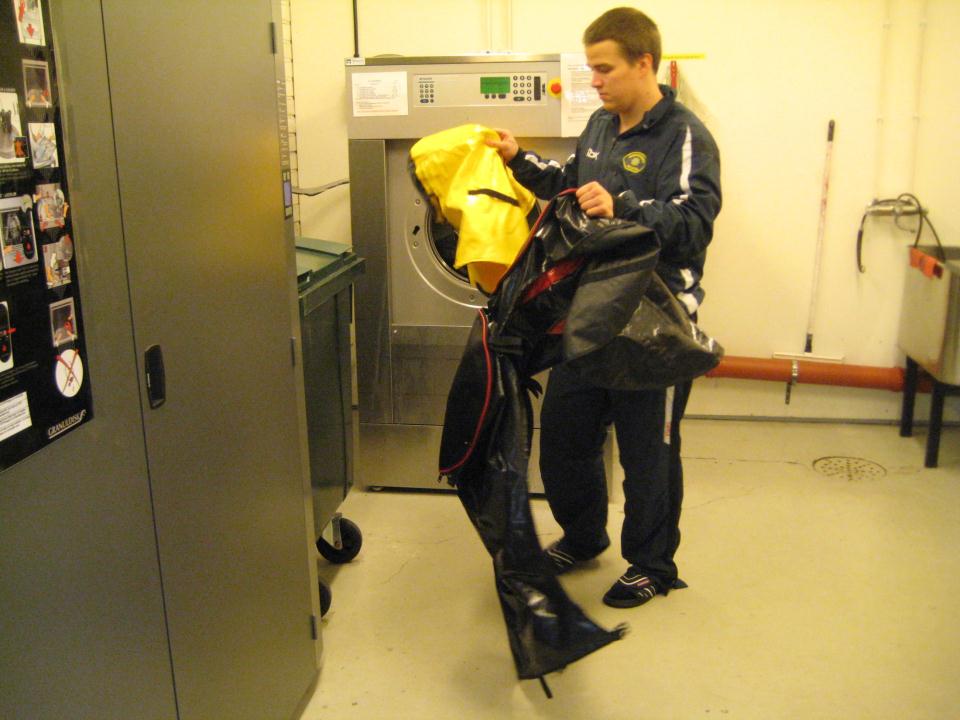 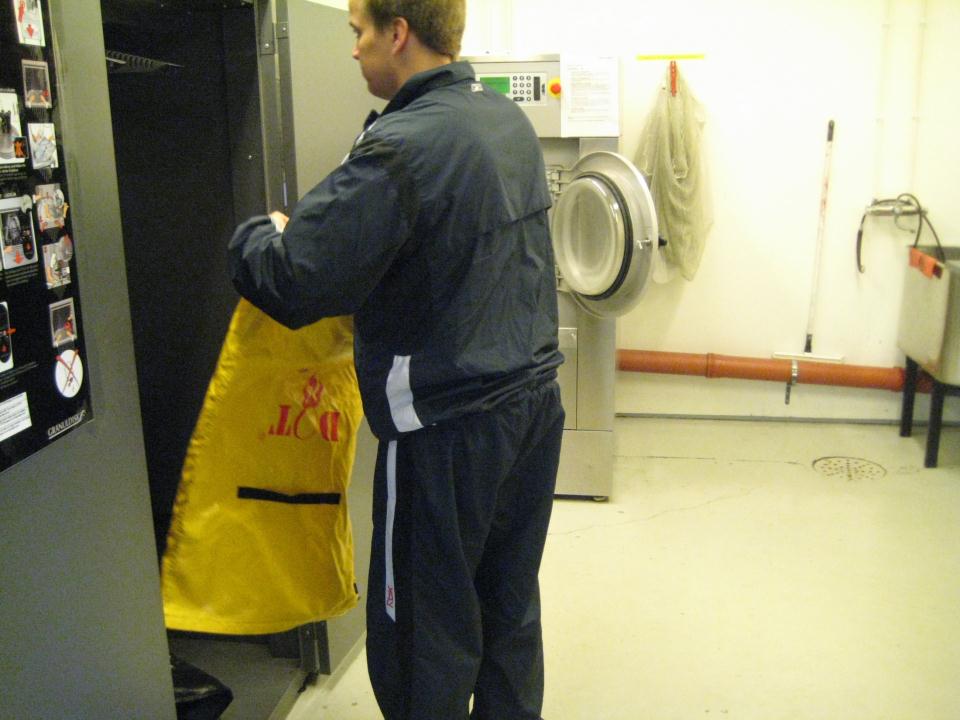 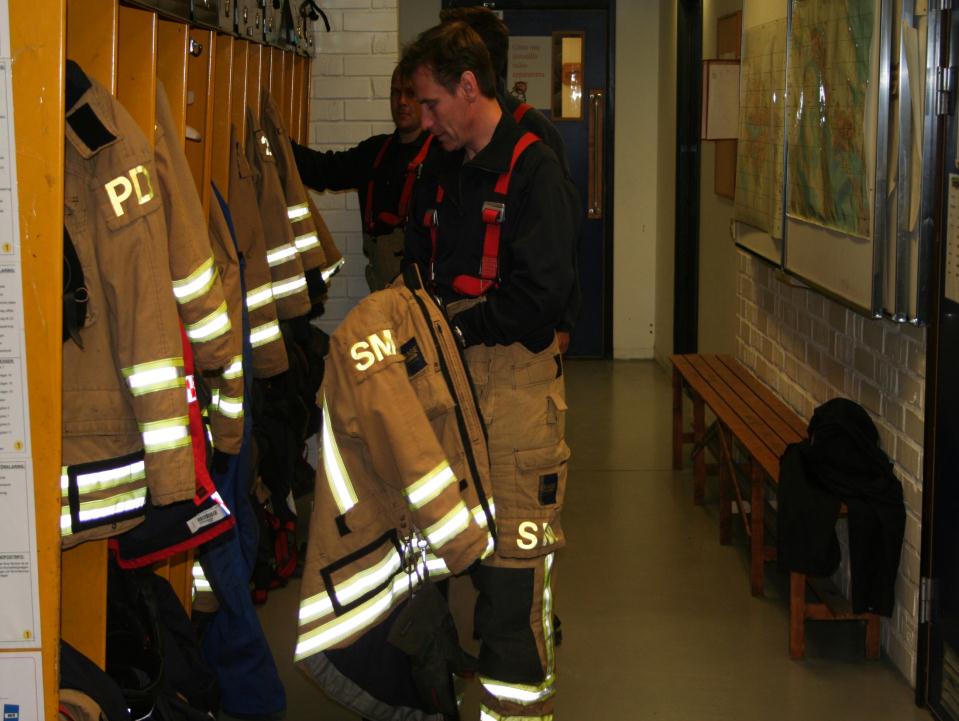 Stefan Magnusson friskabrandman@gmail.com